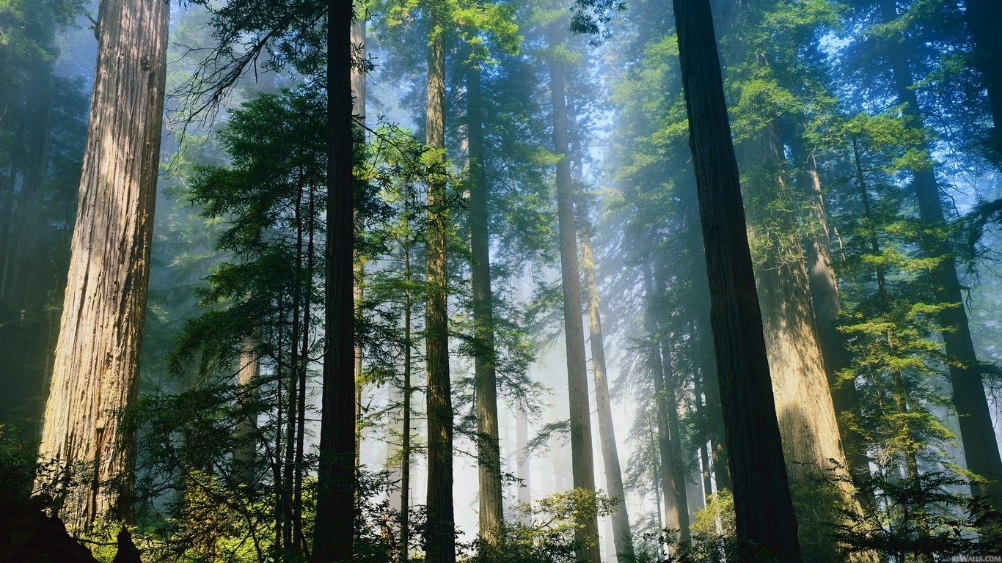 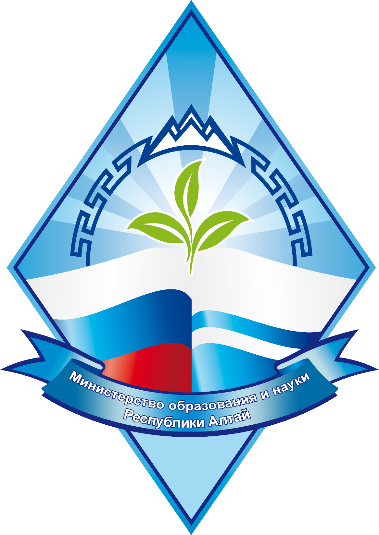 Развитие практико-ориентированной исследовательской работы с обучающимися в период летних каникул, на примере реализации проекта «Межрегиональная эколого-инженерная школа»
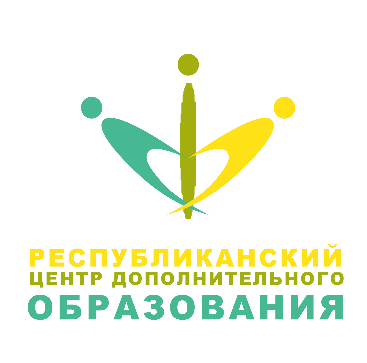 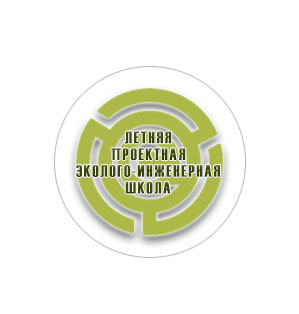 АУ ДО РА «Республиканский центр дополнительного образования»
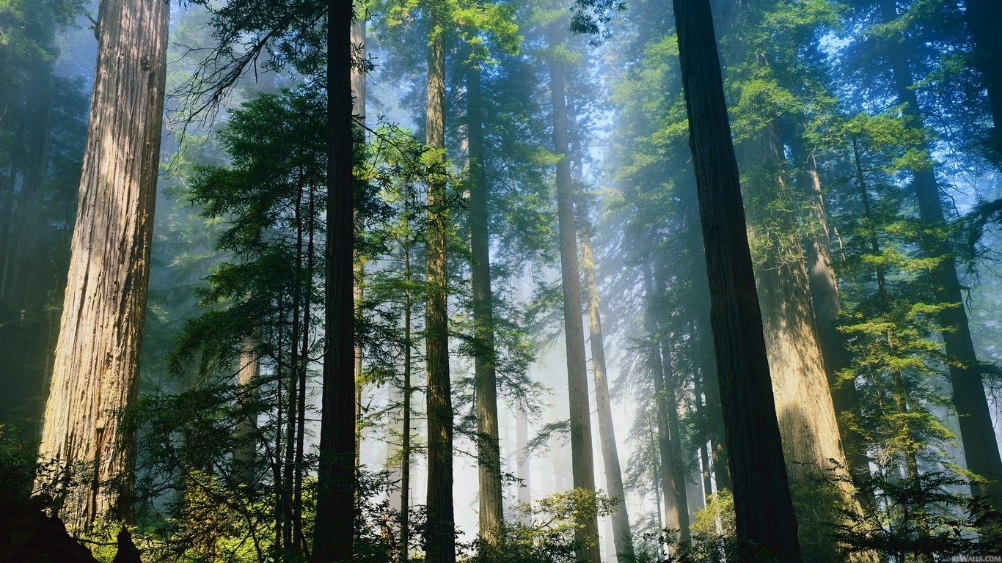 Межрегиональная эколого-инженерная школа
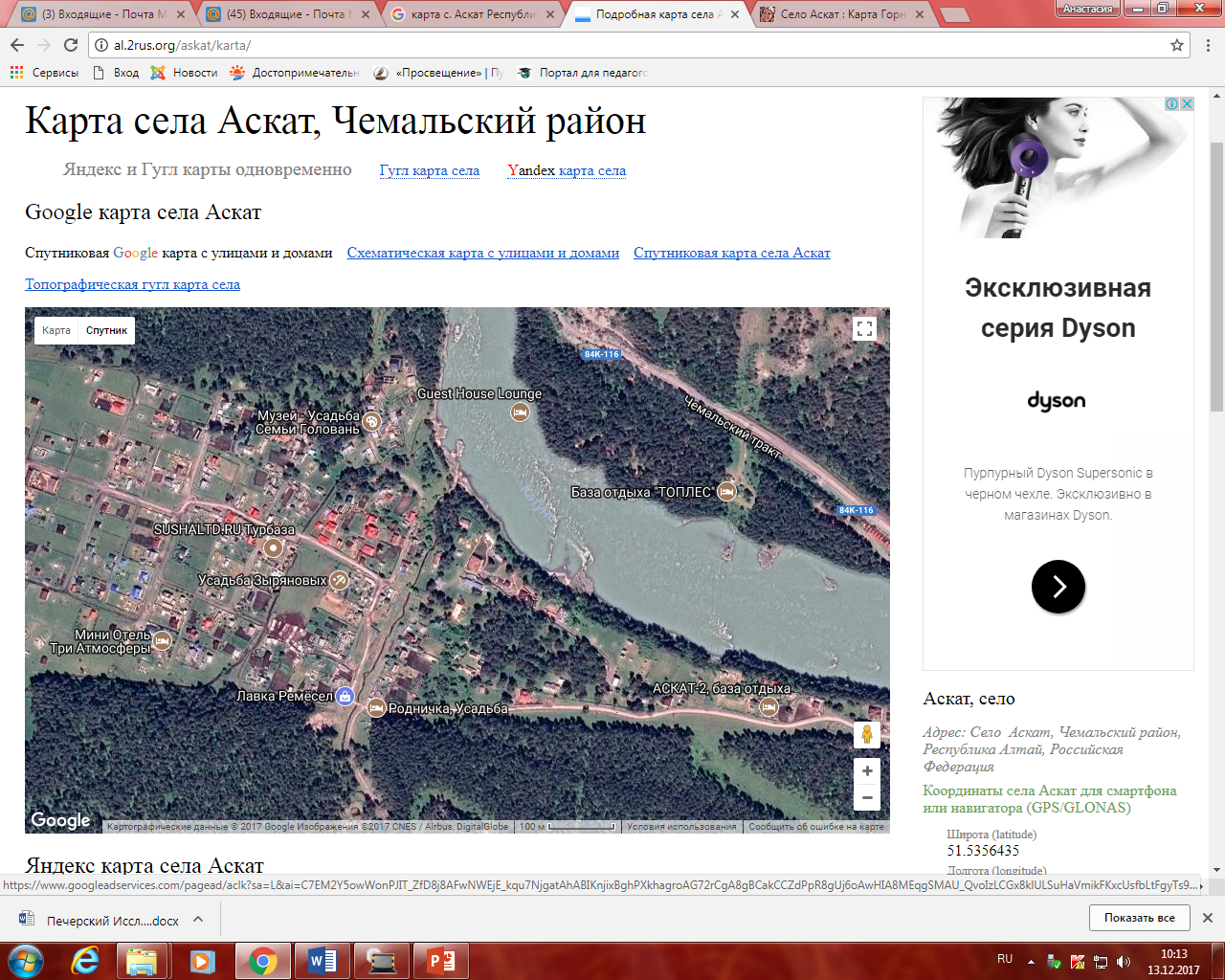 [Speaker Notes: Автономным учреждением дополнительного образования Республики Алтай «Республиканский центр дополнительного образования» совместно с Министерством образования и науки Республики Алтай был реализован проект Межрегиональной эколого-инженерной школы. 
Школа состоялась с 1 по 14 июля 2017 года на территории Чемальского района близ села Аскат учебно-тренировочной базы «Азимут» принадлежащей АУ ДО РА «Республиканский центр туризма, отдыха и оздоровления».]
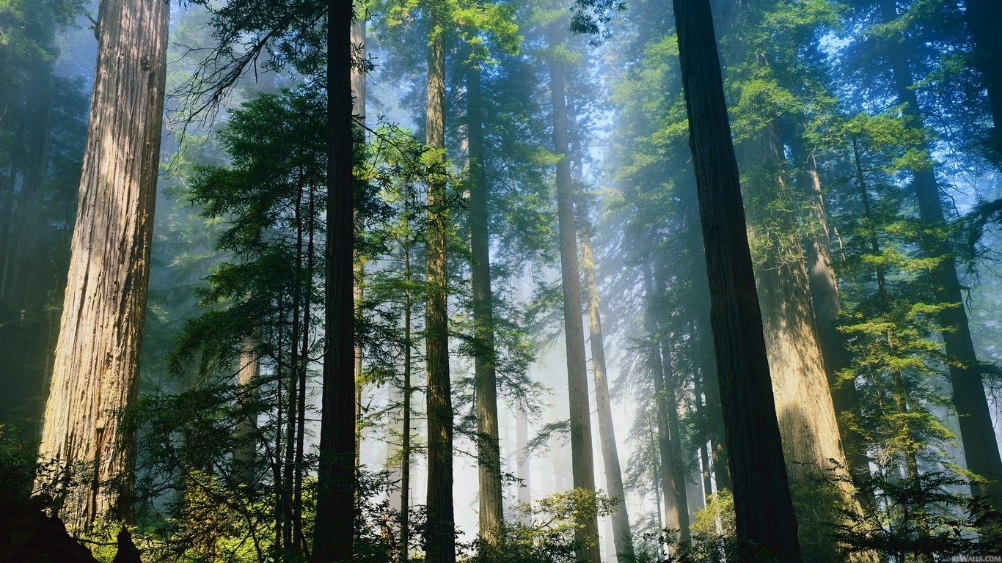 Межрегиональная эколого-инженерная школа
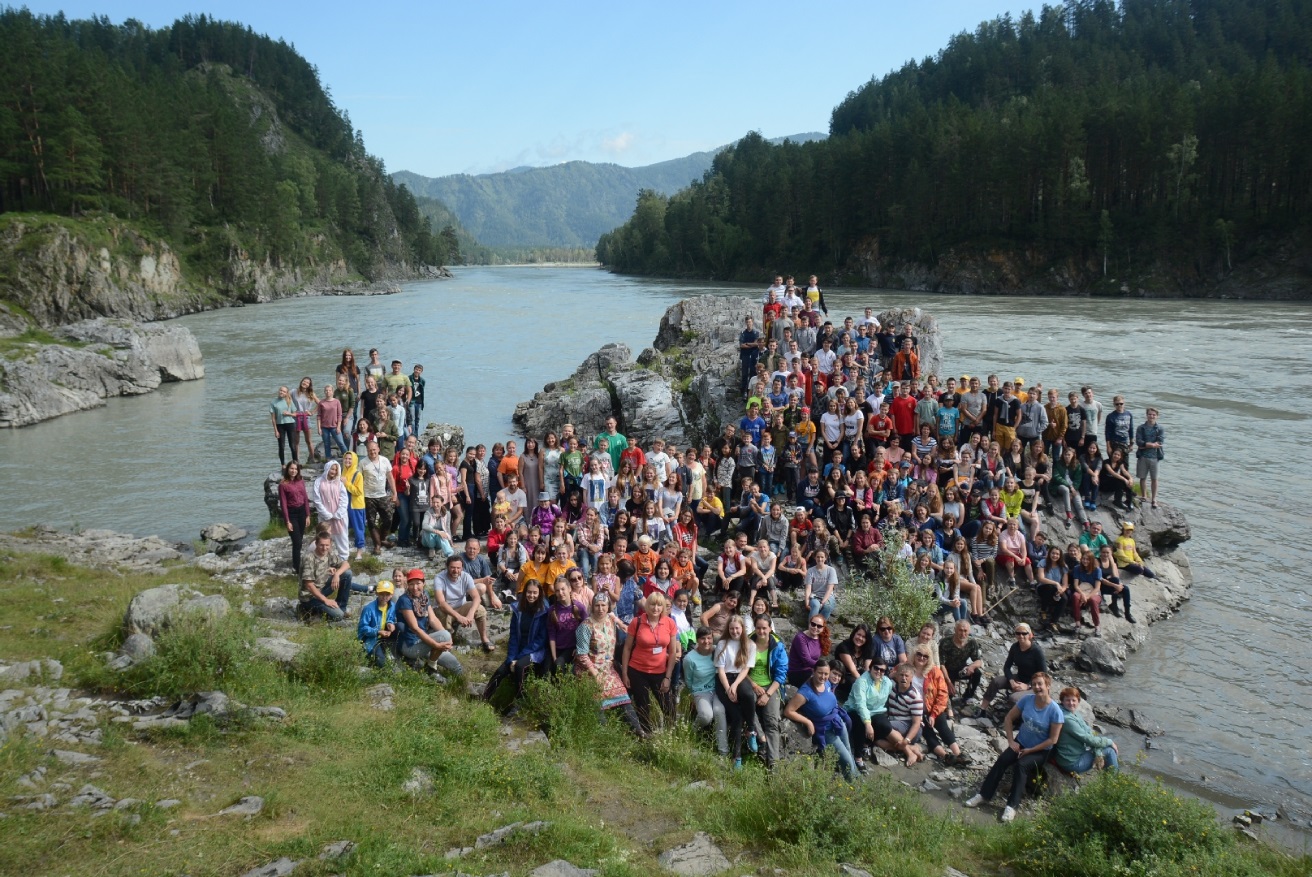 Республика Алтай
Белгородская область
Республика Болгария
Владимирская область
Волгоградская область
Иркутская область
Калужская область
Краснодарский край
Москва
Нижегородская область
Новосибирская область
Оренбургская область
Пермский край
Ростовская область
Санкт-Петербург
Саратовская область
Свердловская область
Ставропольский край
Тверская область
Томская область
Тульская область
Удмурская Республика
Ханты-Мансийский автономный округ
Челябинская область
Республика Якутия
[Speaker Notes: В рамках Школы приняли участие ребята и их учителя из 25 регионов России и Республики Болгария. Всего 215 школьников, 46 педагогов.]
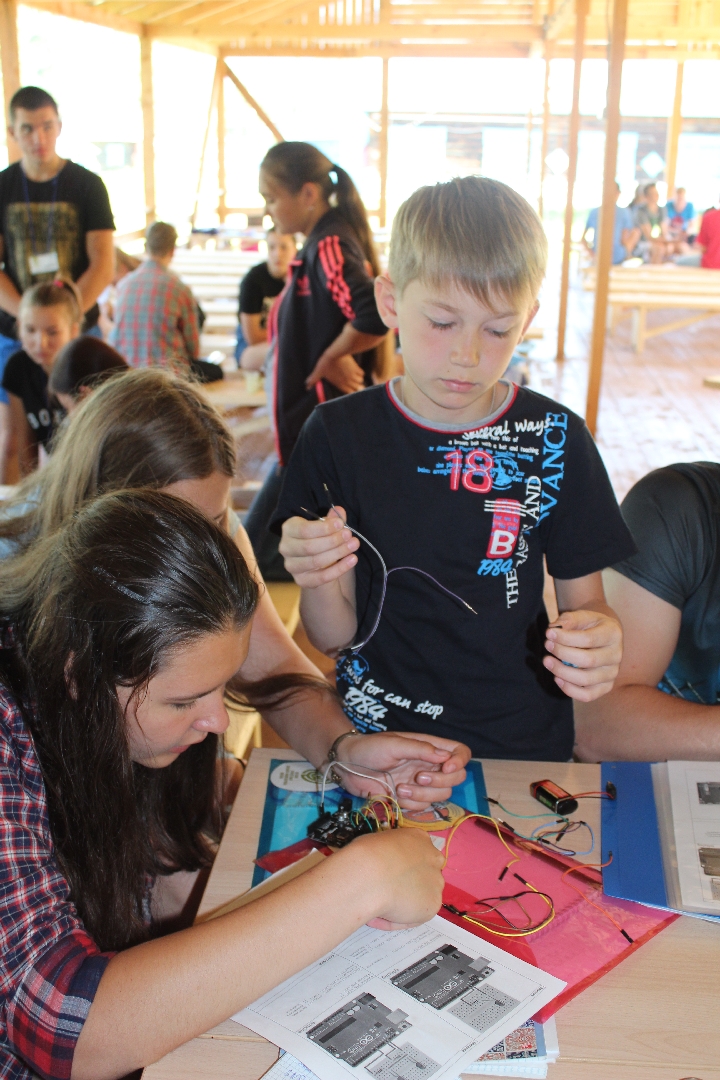 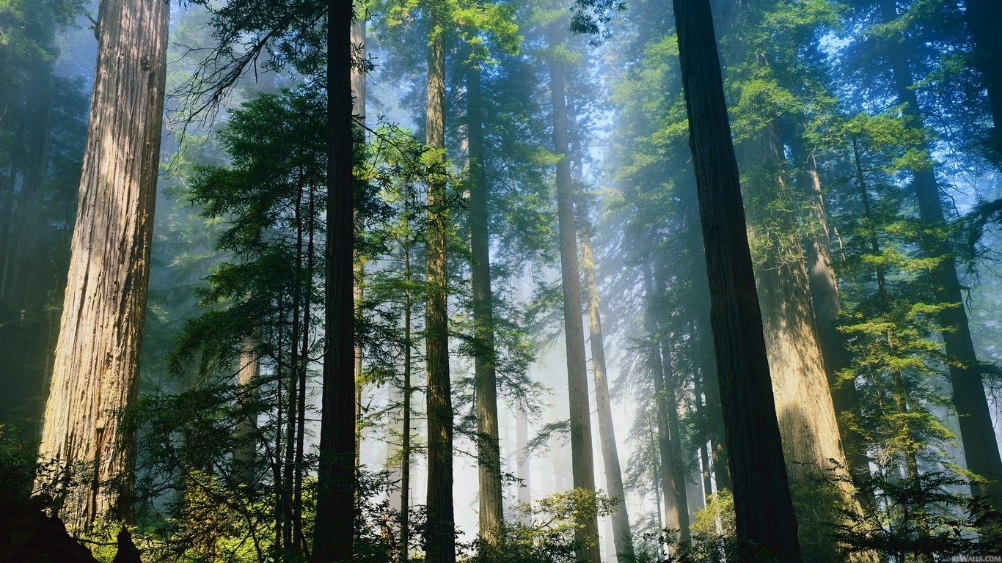 Межрегиональная эколого-инженерная школа
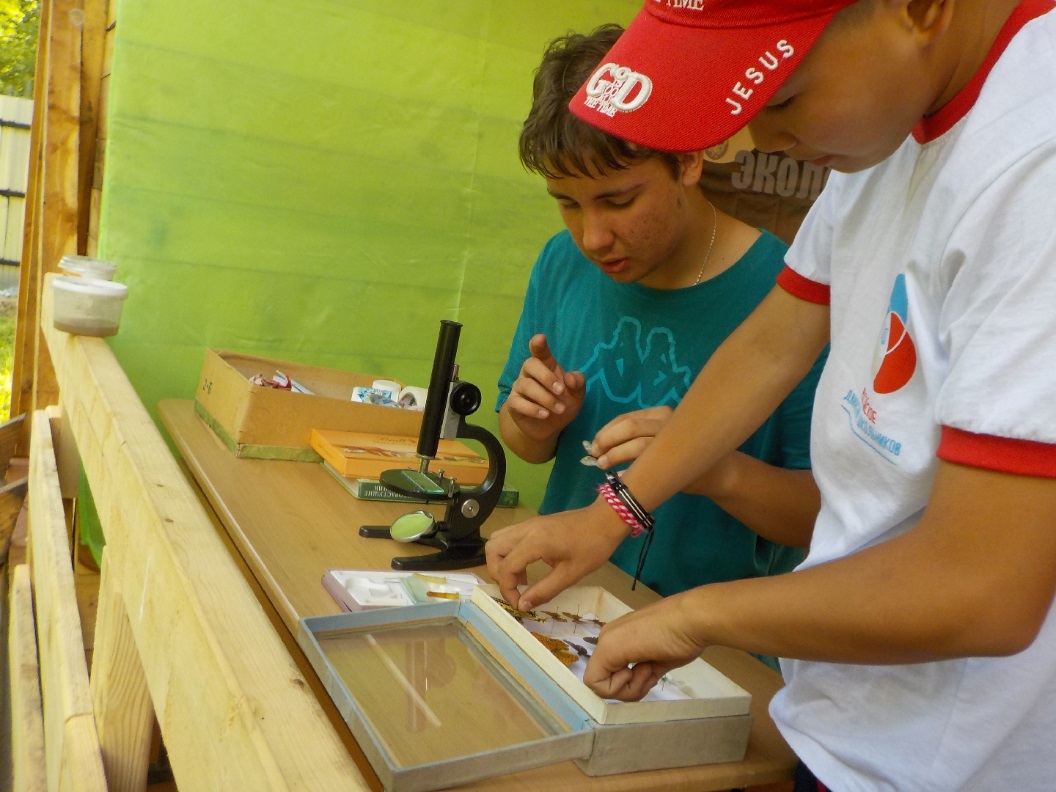 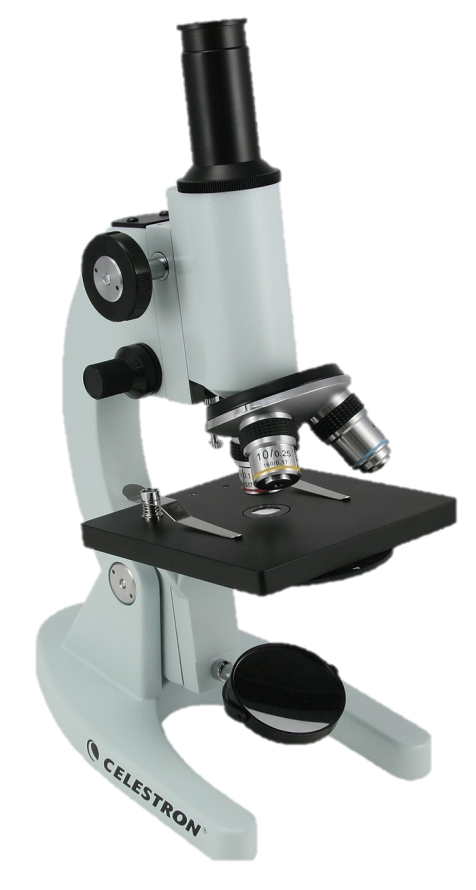 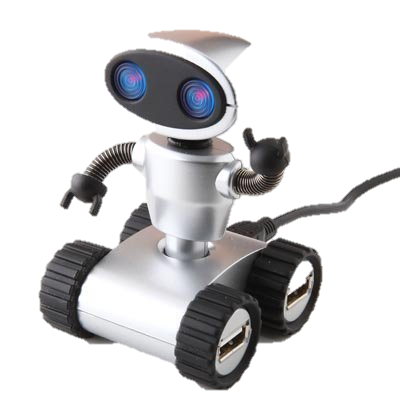 [Speaker Notes: Программа эколого-инженерной школы построена на синтезе естественных и технических (робототехника) наук. Это новый подход к активному летнему отдыху детей с погружением в естественнонаучную и техническую образовательную среду, способствующий ознакомлению с новыми техническими возможностями в области исследования природных комплексов, изучению инновационных и традиционных полевых методик практической работы с живыми объектами, профессиональному самоопределению. 
Инновационность мероприятия заключается в новом подходе к созданию условий для эффективного развития естественнонаучного и технического дополнительного образования и соответствует реализации задач Федеральной целевой программы развития образования на 2016–2020 годы, утверждённой постановлением Правительства Российской Федерации от 23 мая 2015 года за №497 и «Концепции развития дополнительного образования детей».  

«ТРИ ЩЕЛЧКА»]
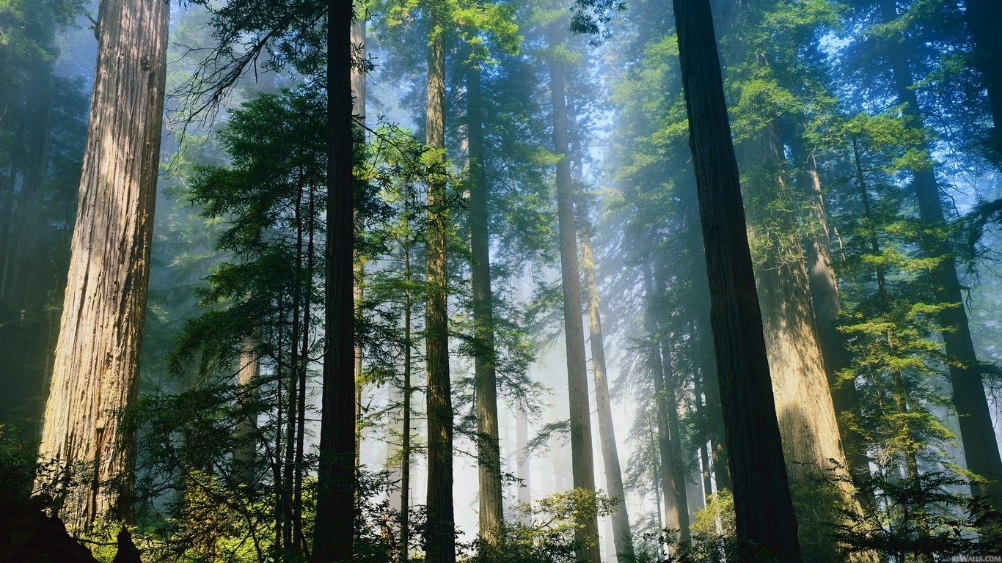 Межрегиональная эколого-инженерная школа
46 мастерских
техническое
гуманитарное
естественнонаучное
страноведение
валеология
информационные технологии
[Speaker Notes: Образовательная часть Школы проводилась в форме мастерских педагогов-специалистов. Мастерские – это короткие исследовательские проекты, направленные на освоение полевых методов изучения природных объектов в классическом варианте и с применением роботехнических средств. 
Всего было проведено 46 мастерских педагогами всех представленных регионов, по следующим направлениям:
гуманитарное, естественнонаучное, техническое, в области валеологии, страноведения, информационных технологий.
Вкратце, чтобы создать общее впечатление о работе мастерских,  приведём несколько примеров работы педагогов с детьми.]
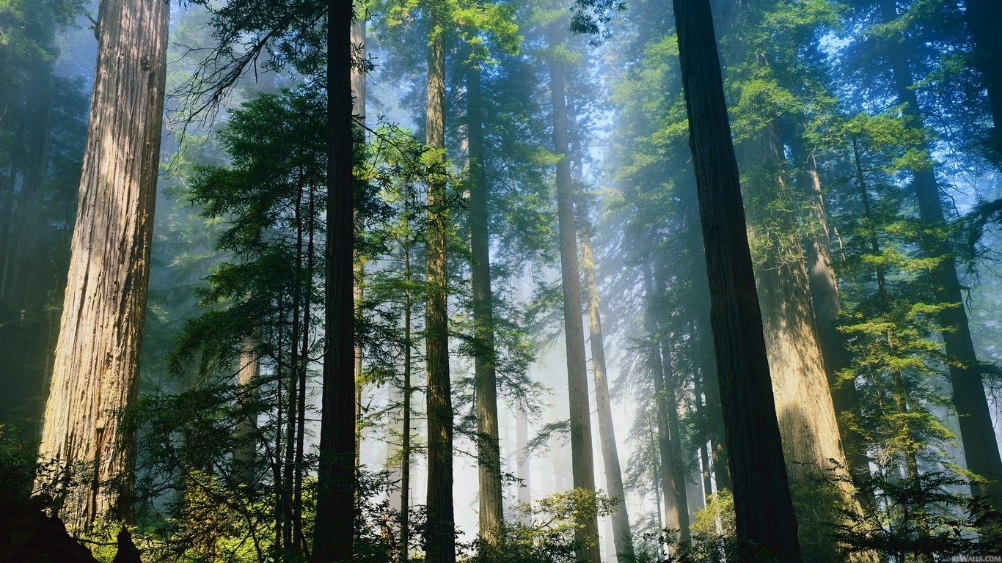 Обман зрения (фотооптика как инструмент исследования)Надежда Константиновна Князева, учитель начальных классов, г. Красноярск,учитель года Красноярского края - 2013
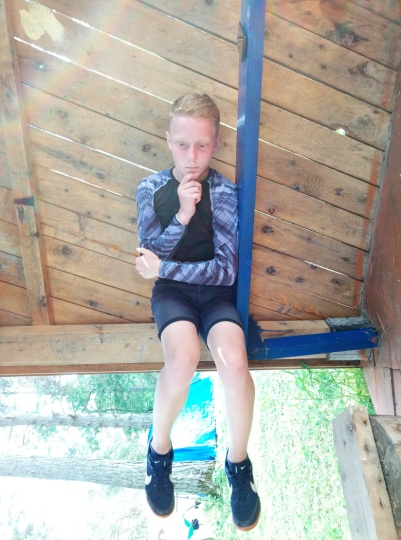 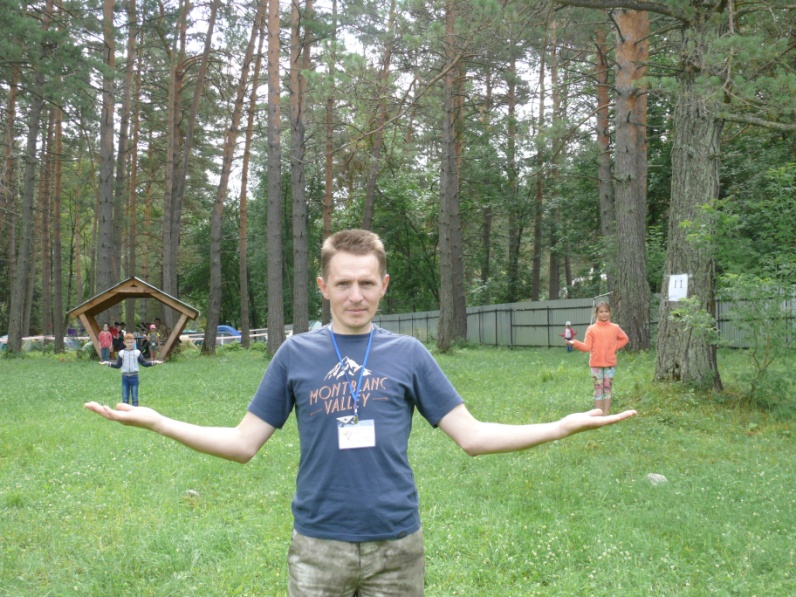 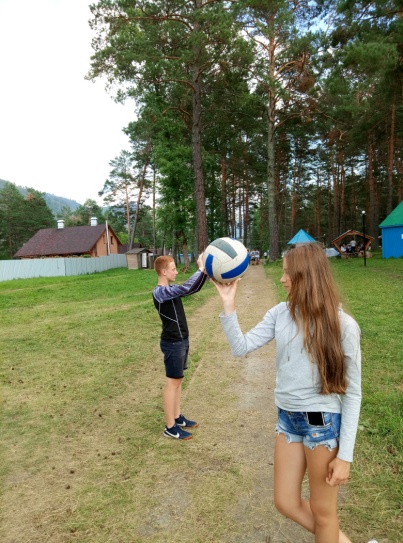 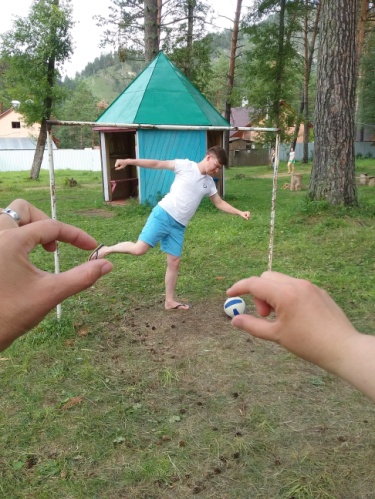 [Speaker Notes: Мастерская «Обман зрения» Надежды Константиновны Князевой посвящена изучению построение линейной перспективы рисунка, что такое ракурс и как в два изображения можно передать в одном.]
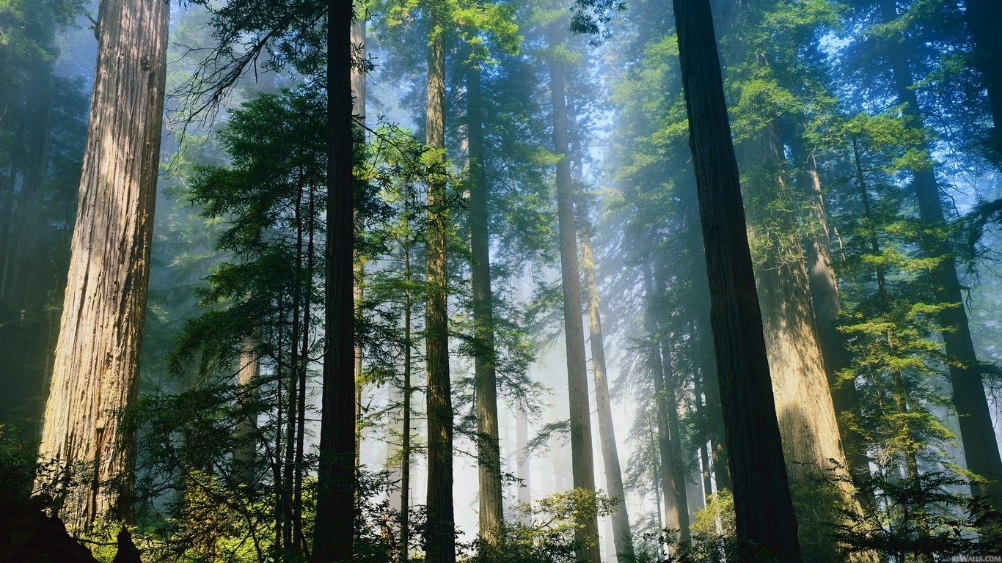 Бюро топонимических расследований Семке Галина Васильевна, учитель русского языка и литературыг. Ейск, Краснодарский край, победитель конкурса «Учитель года Дона-2004»
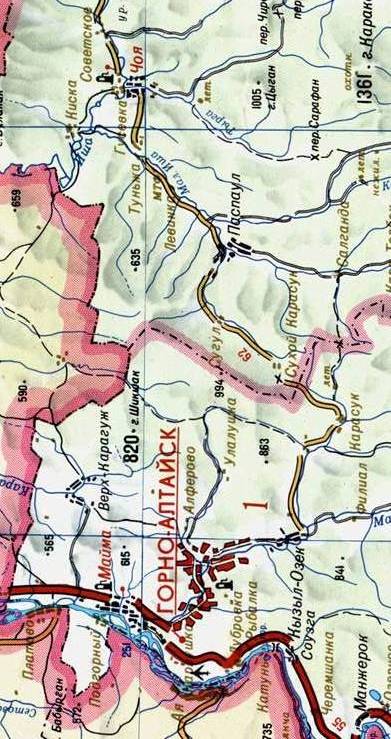 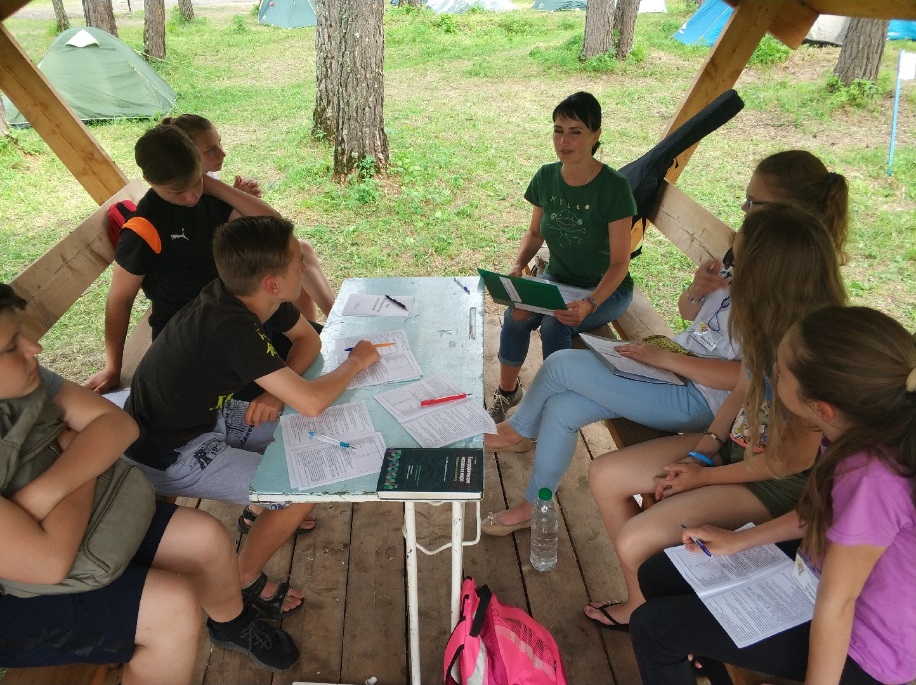 [Speaker Notes: Мастерская «Бюро топонимических расследований» Галины Васильевны Семке учителя русского языка и литературы знакомит с наукой топонимикой, изучающей значение, происхождение, изменение географических названий. Участники мастерской разбирают основные приёмы составления названий природных объектов, административных пунктов. Исследовательским моментом в мастерской становится изучение происхождения названий рек и гор Республики Алтай.]
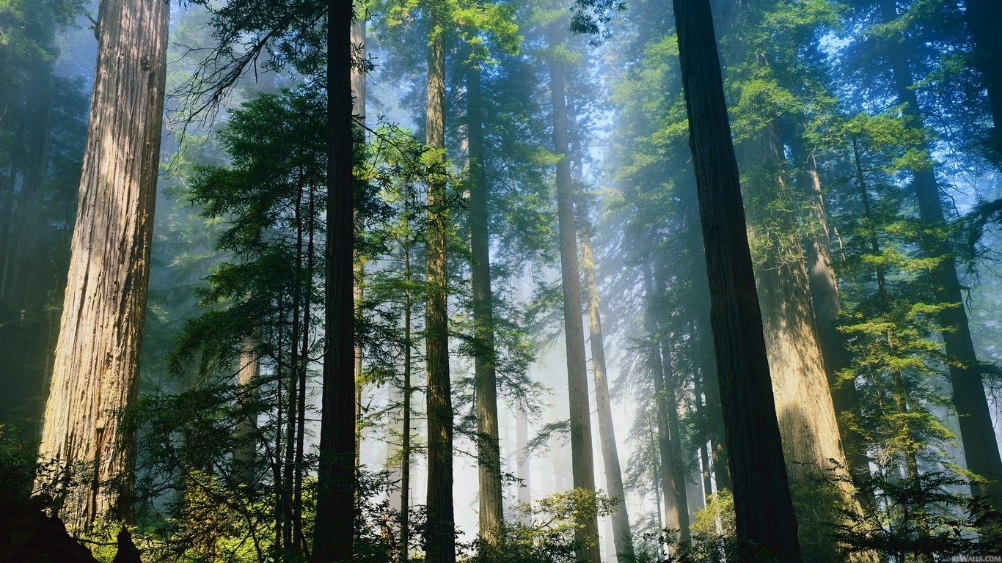 [AL-PAKA] – Трон неба и страна светаБабкина Людмила Геннадьевна, учитель французского языка, г. Тула,абсолютный победитель конкурса «Учитель года Тульской области–2015»
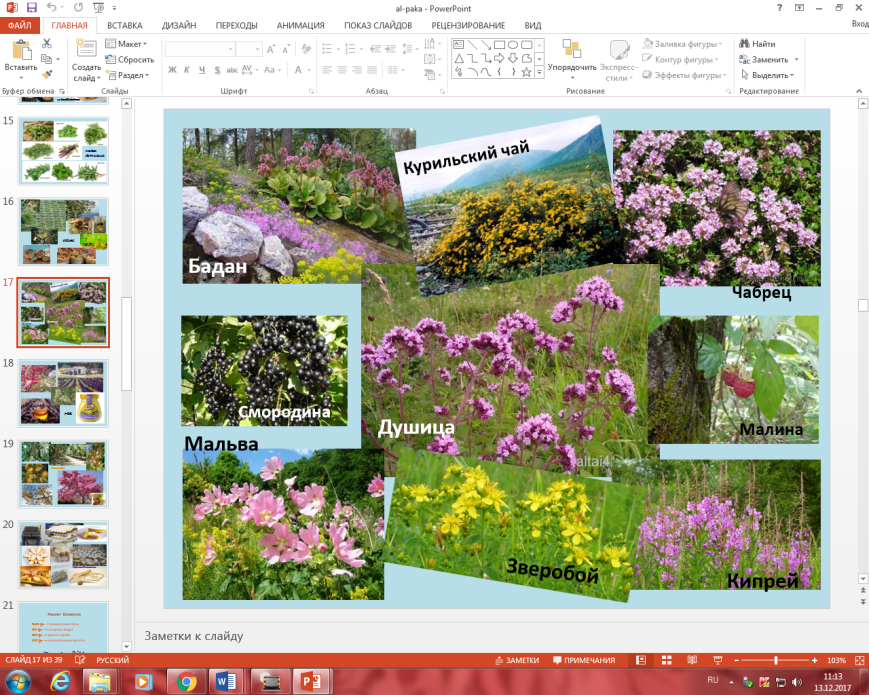 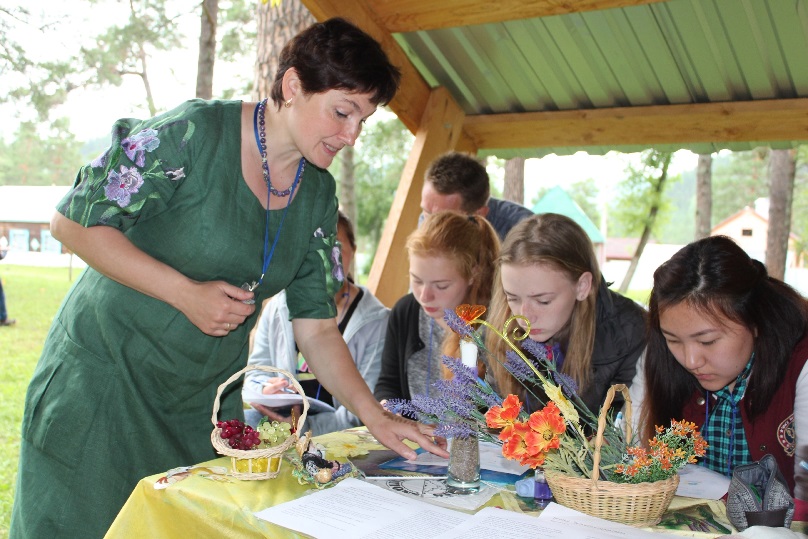 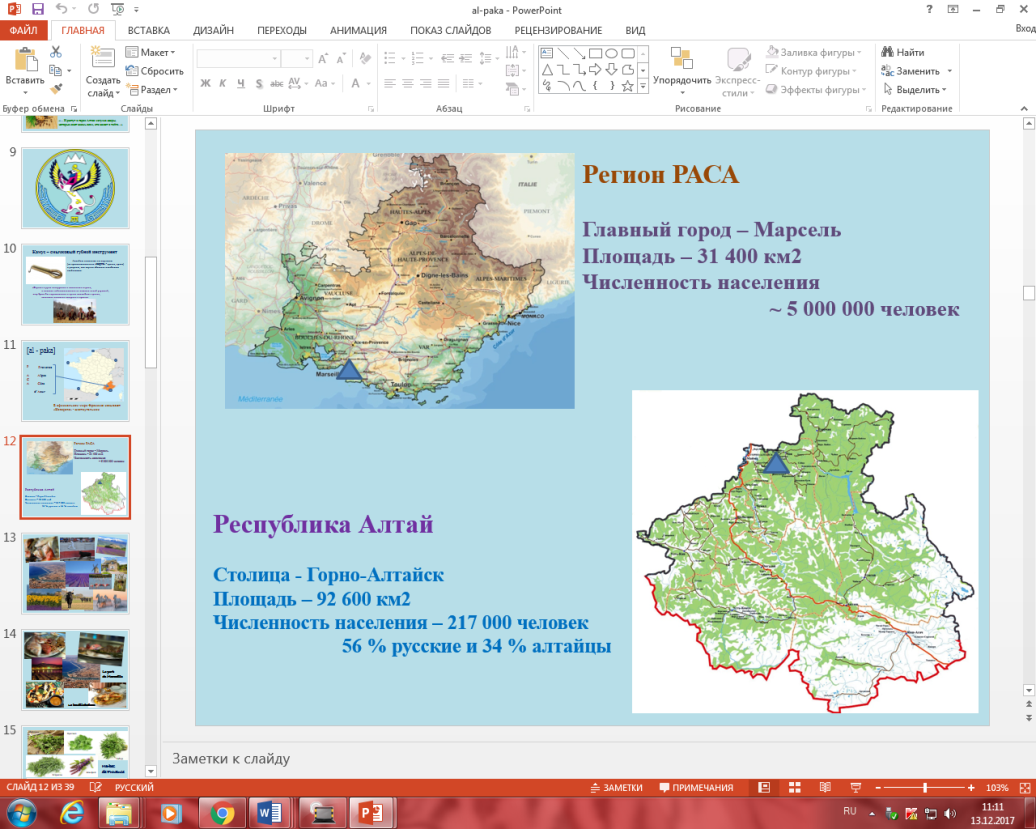 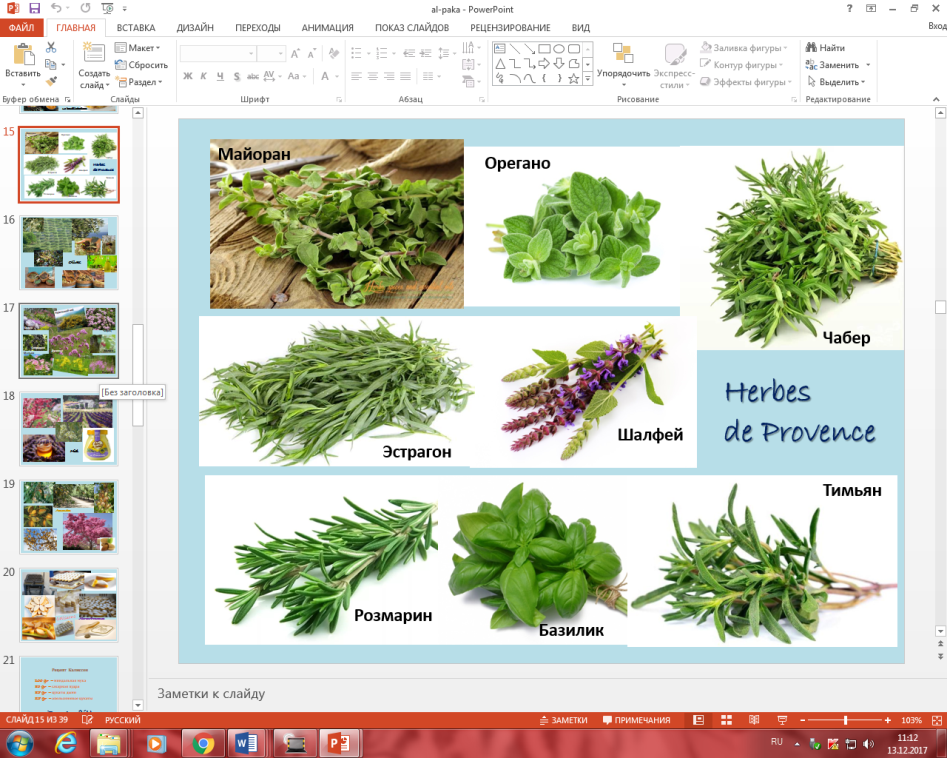 [Speaker Notes: Мастерская [AL-PAKA] – ТРОН НЕБА И СТРАНА СВЕТАЛюдмилы Геннадьевны Бабкиной, учителя французского языка
В настоящей мастерской её участники знакомятся с наукой лингвистикой и различными сторонами исследовательской деятельности в данном направлении на примере изучения культуры и языка Франции (французов) и Республики Алтай (алтайцев).
Педагог находит точки соприкосновения двух совершенно отличных друг от друга культур и показывает насколько все мы, жители планеты Земля похожи в своих традициях и мироощущениях.]
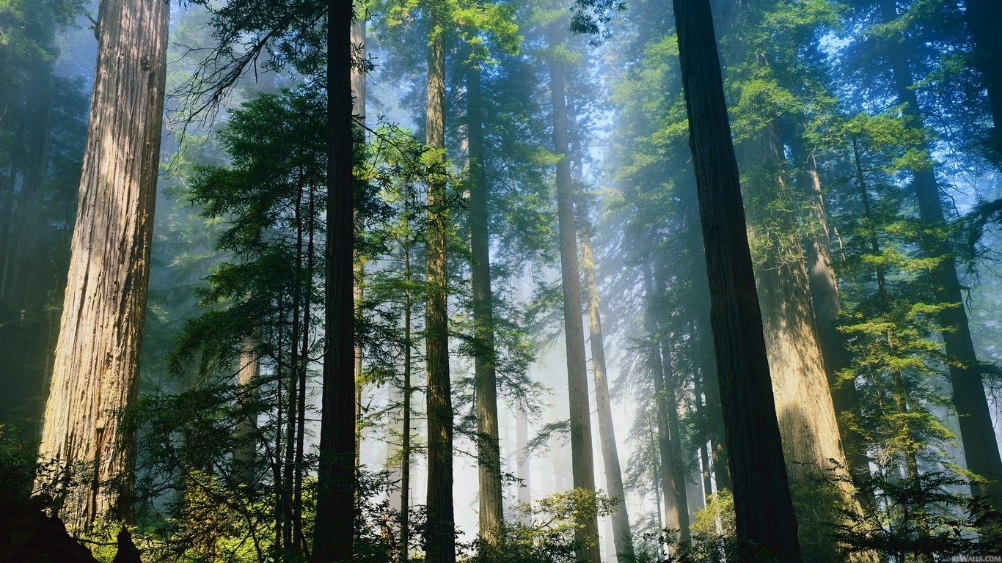 Изучение свойств почвыМонакова Галина Геннадьевна, учитель географии г. Губкин, Белгородская область,победитель конкурса «Учитель года Белгородской области-2001»
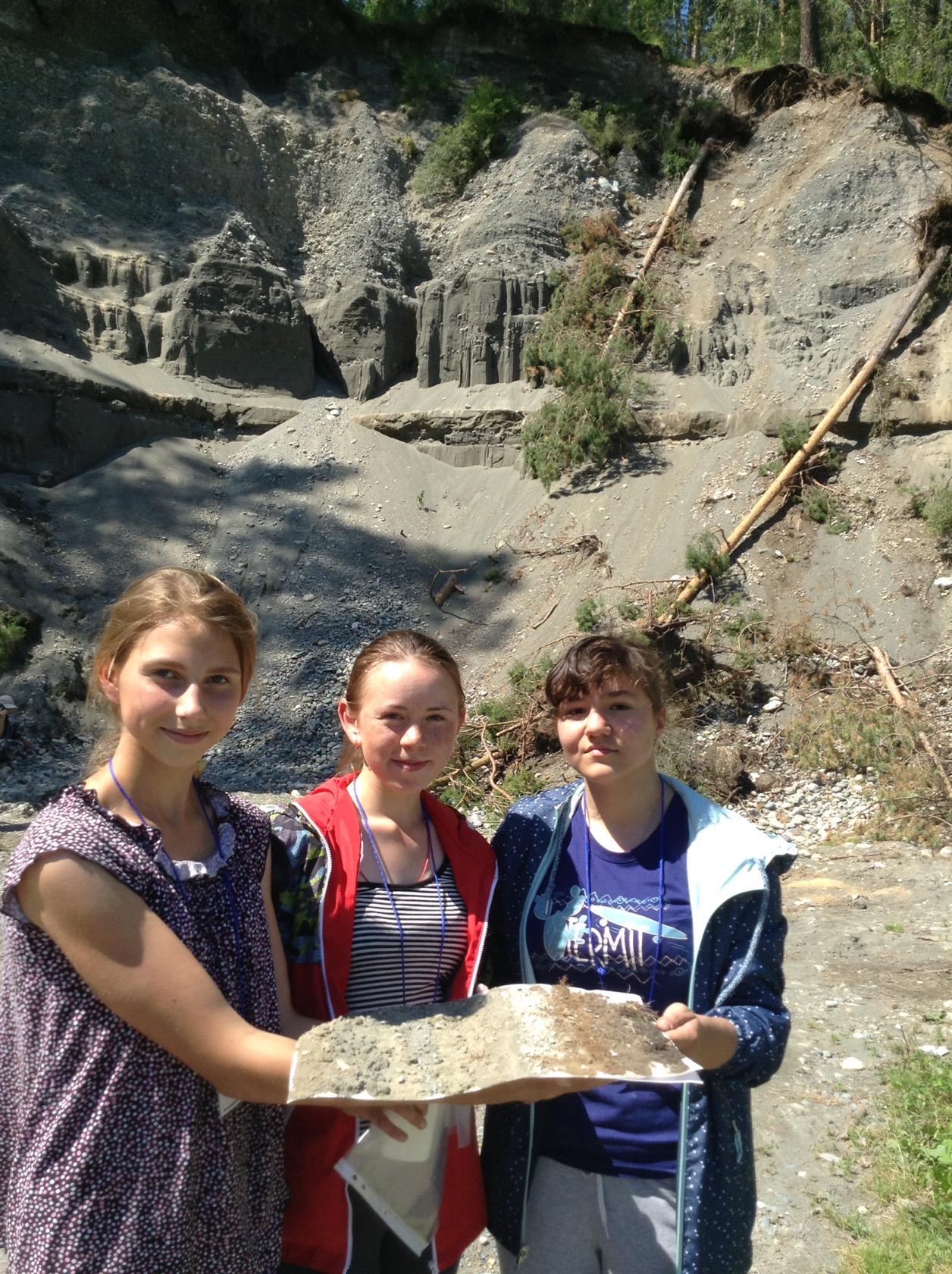 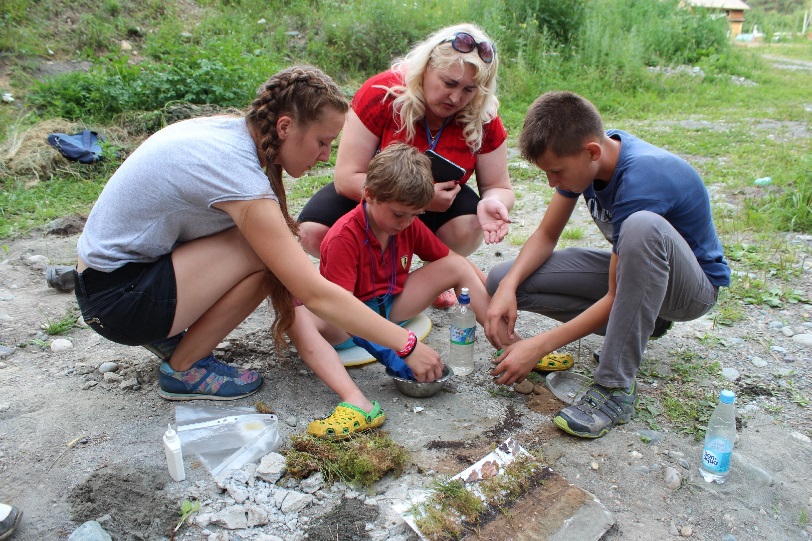 [Speaker Notes: За время проведения Школы в мастерской «Изучение свойств почвы» Галины Генадьевны Монаковой, учителя географии, с помощью походной лаборатории и оборудования выполнены ряд методик по изучению физико-химических свойств почвы на территории села Аскат. Обучающиеся научились характеризовать поверхностные горизонты почвы, определять гранулометрический состав почвы, изготавливать почвенный гербарий.]
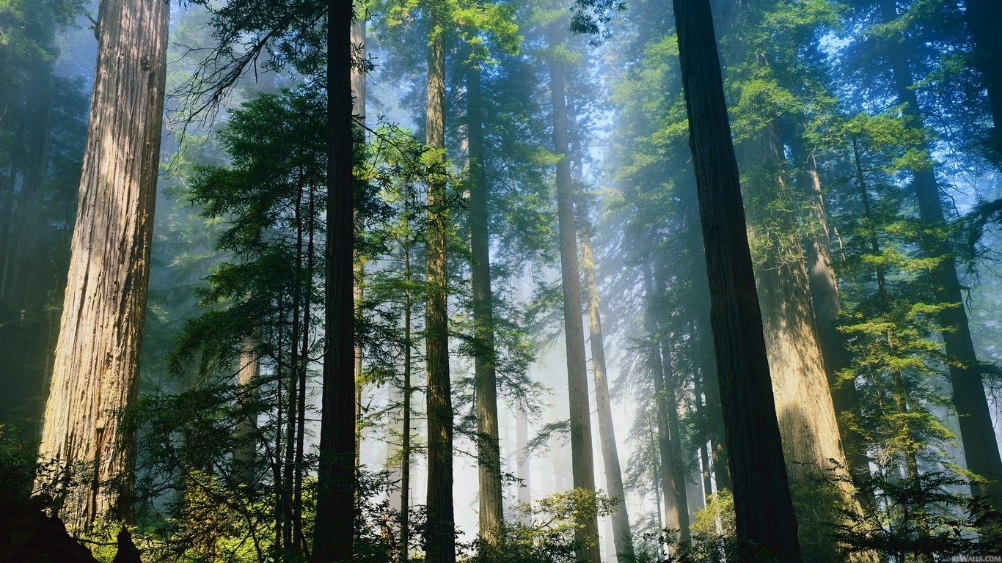 Глазомерная съёмка местности Неволина Юлия Максумовна, учитель географии, Пермский край,победитель конкурса «Учитель года Пермского края - 2010»
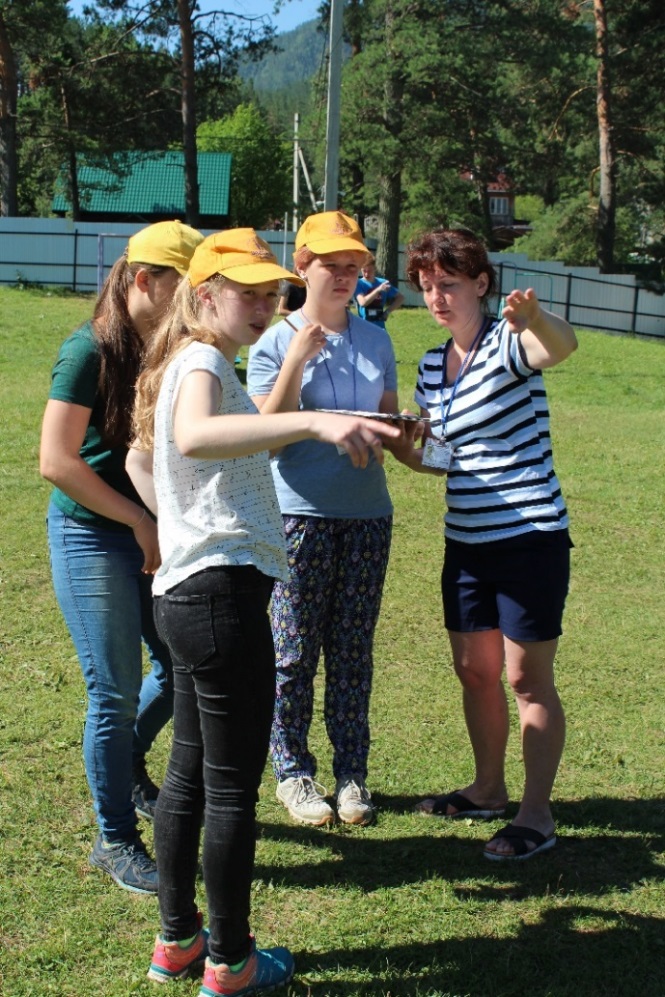 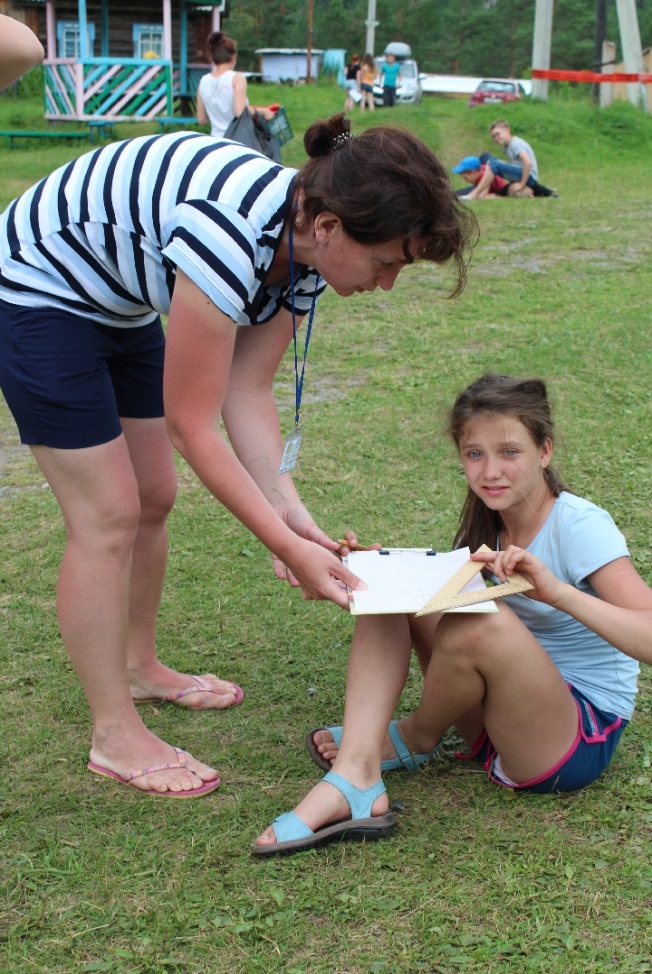 [Speaker Notes: В мастерской учителя географии Юлии Максумовны Неволиной «Глазомерная съёмка местности» ребята освоили приёмы построения плана местности. Узнали как отличить и самим провести вертикальную и горизонтальную съёмку местности. Что такое Азимут, абрис, как рассчитывается масштаб.]
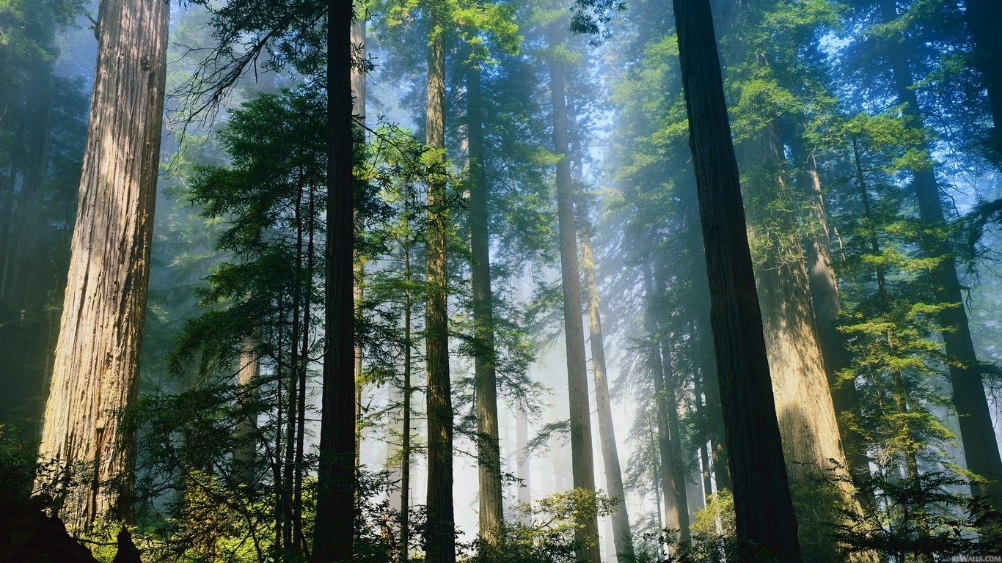 Конструкторское бюро живой природы Петров Геннадий Савватьевич, учитель физики, Республика Удмуртия,лауреат конкурса «Учитель года Удмуртии – 2010, 2016»
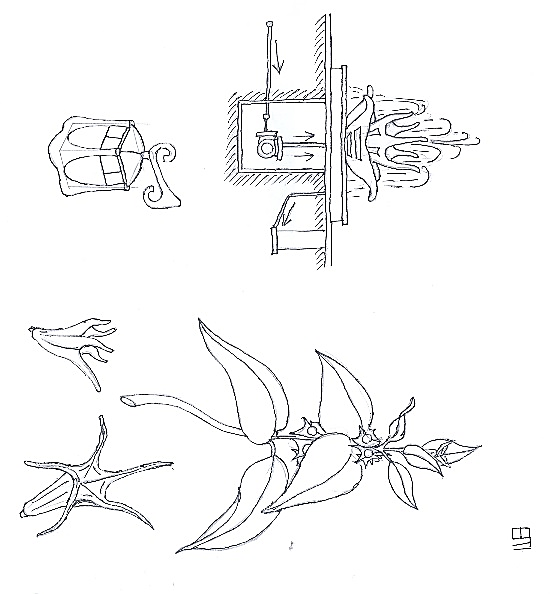 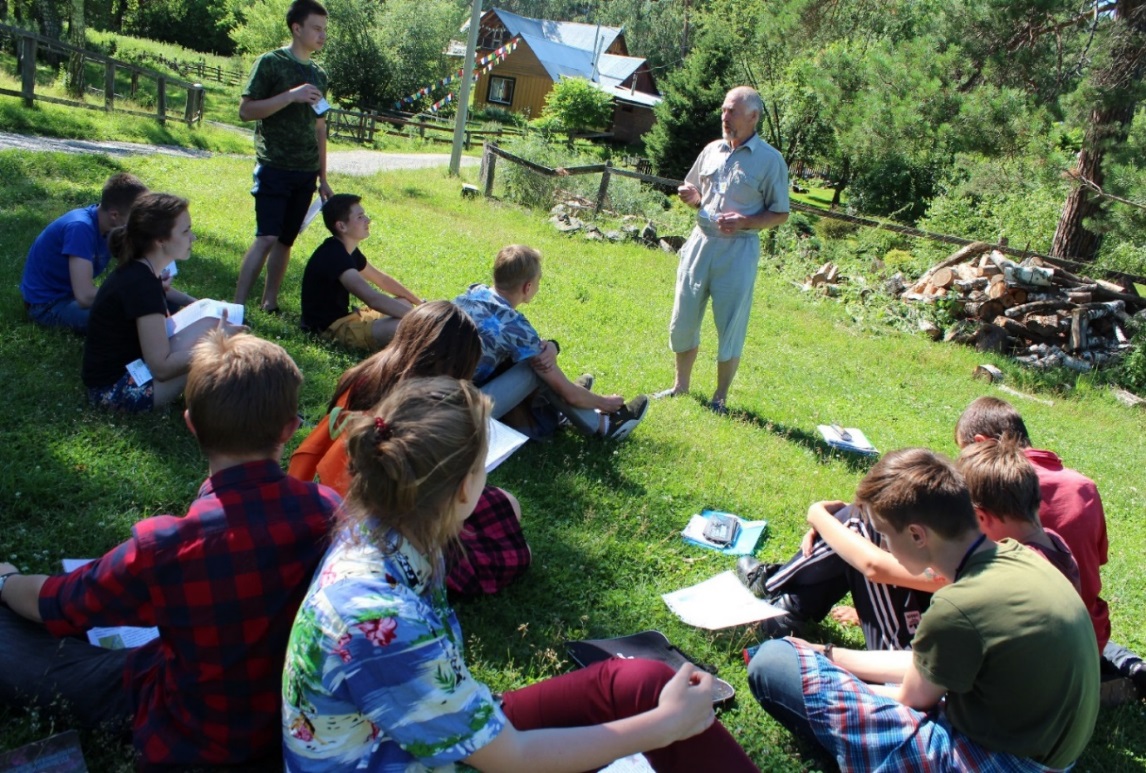 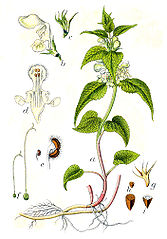 [Speaker Notes: Интересная мастерская Геннадия Савватьевича Петрова, учителя физики из Республики Удмуртия. 
Мастерская называется «Конструкторское бюро живой природы». Участники мастерской познакомились с такой наукой как БИОНИКА и реализовали свои исследовательские проекты в индивидуальной и коллективной форме на темы «Составление эскиза одежды с использованием биоформ, цветовых сочетаний, взятых от растений, животных, насекомых и др.», «Изготовление летательного аппарата в технике киригами», «На примере цветов, семян, перьев птиц найти прототипы изобретений человека». На слайде, к примеру, показан проект конструкции фонтана и фонаря по типу цветка крапивы.]
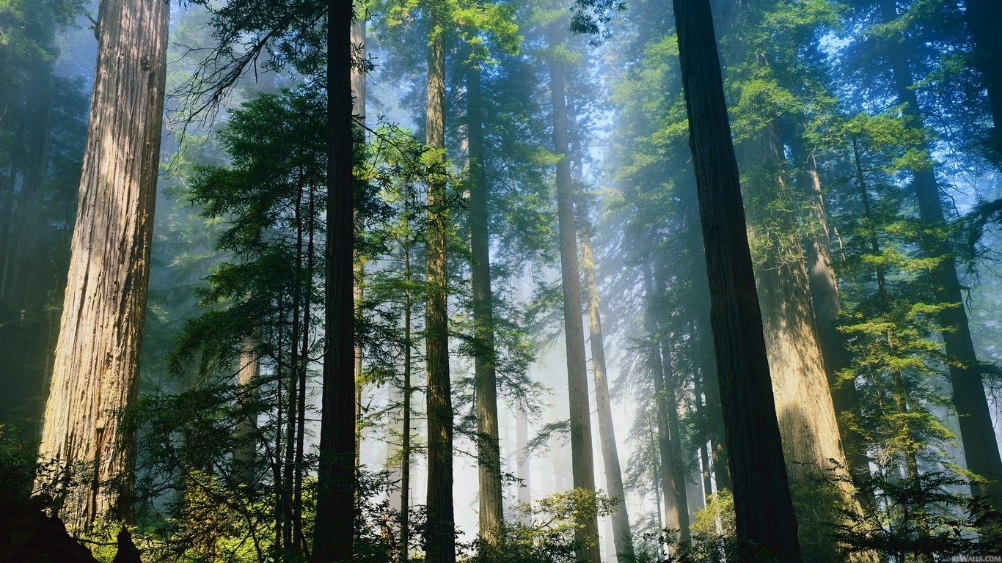 Выделение природных красителей из растений и их применениеМаркина Ирина Владиславовна, учитель химии, г. Москва,победитель конкурса «Учитель года Адыгеи» (2002, 2007)
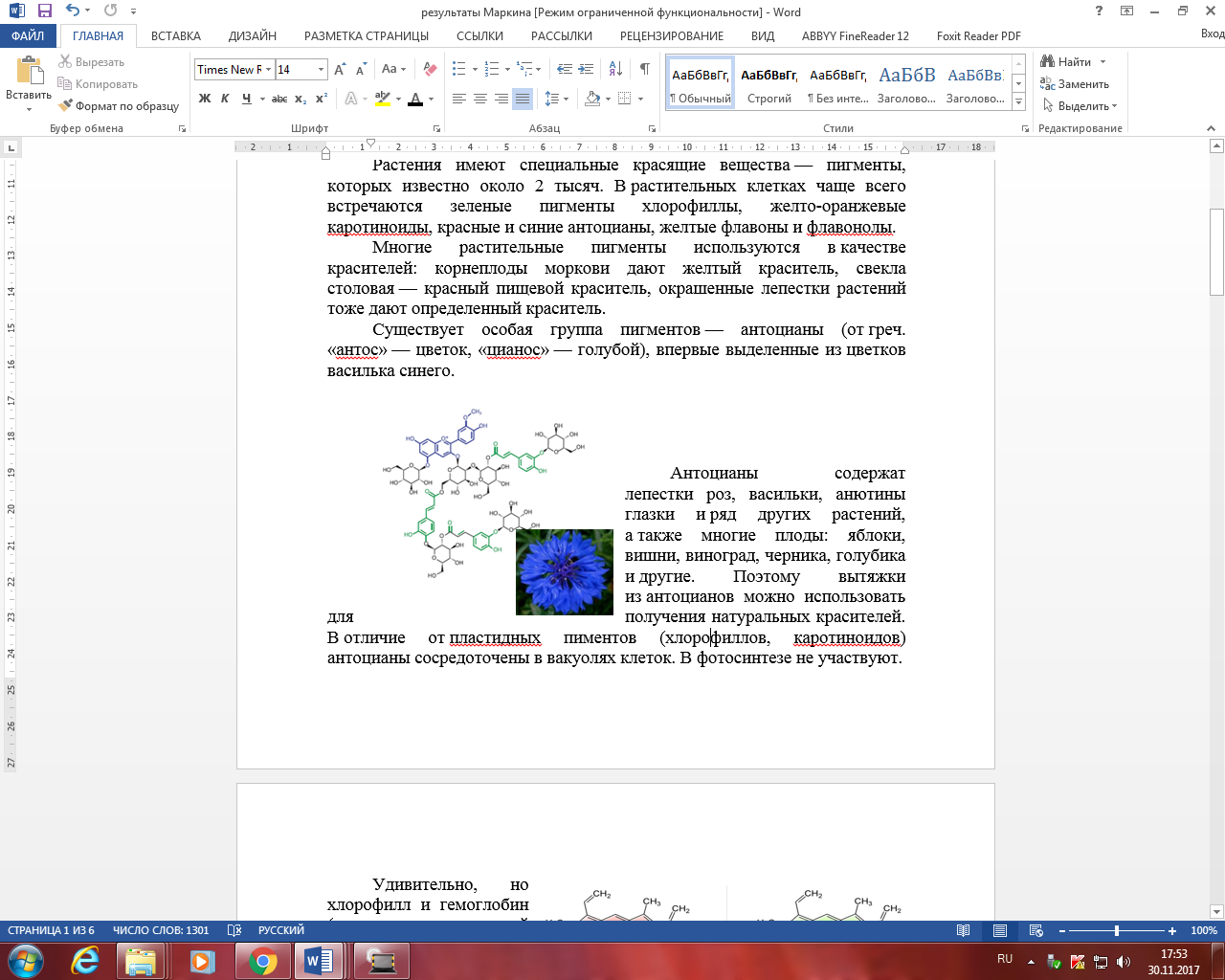 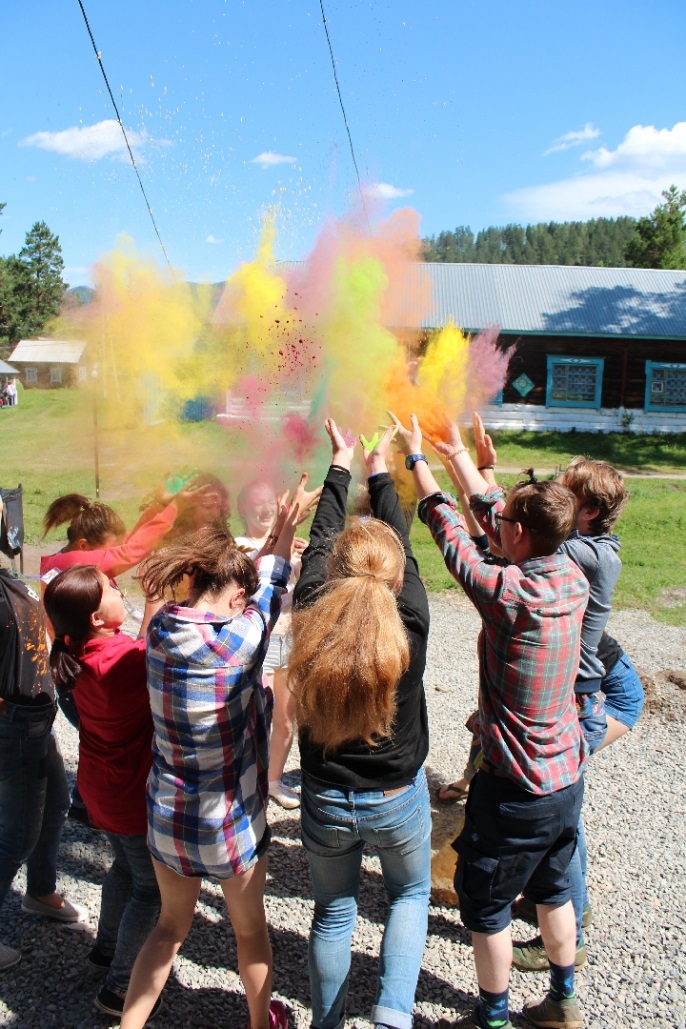 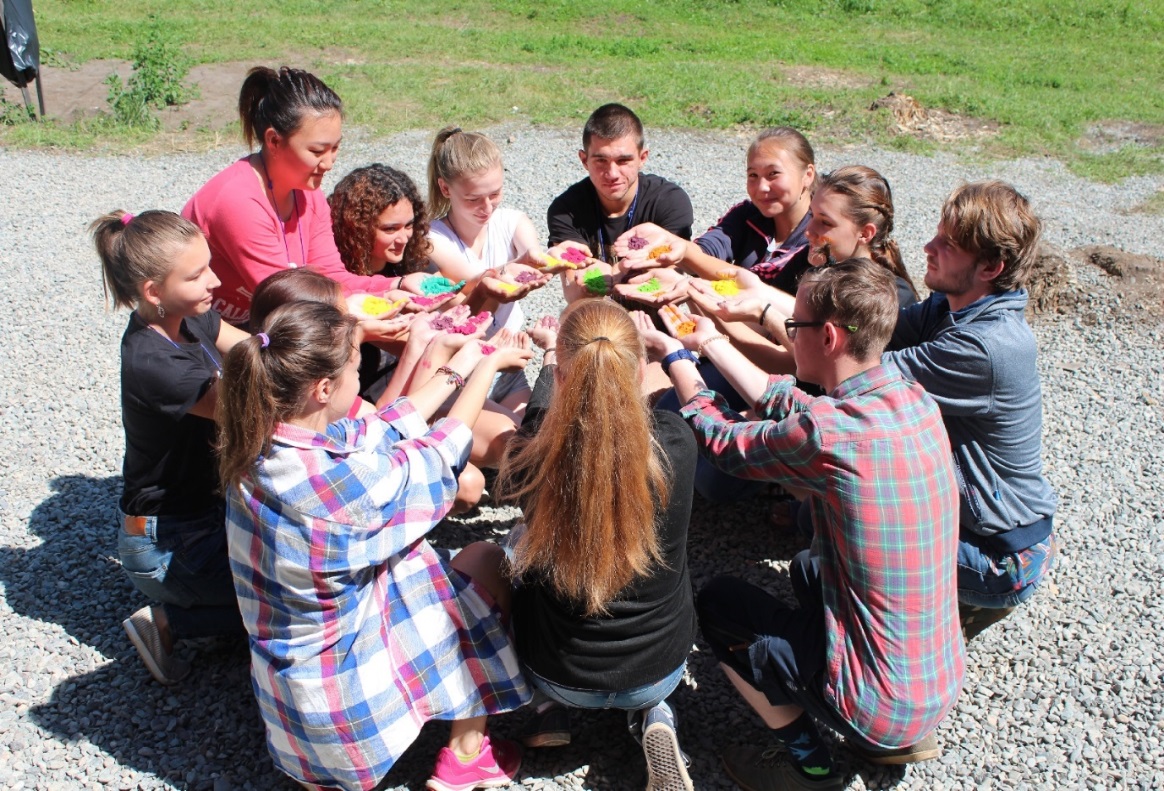 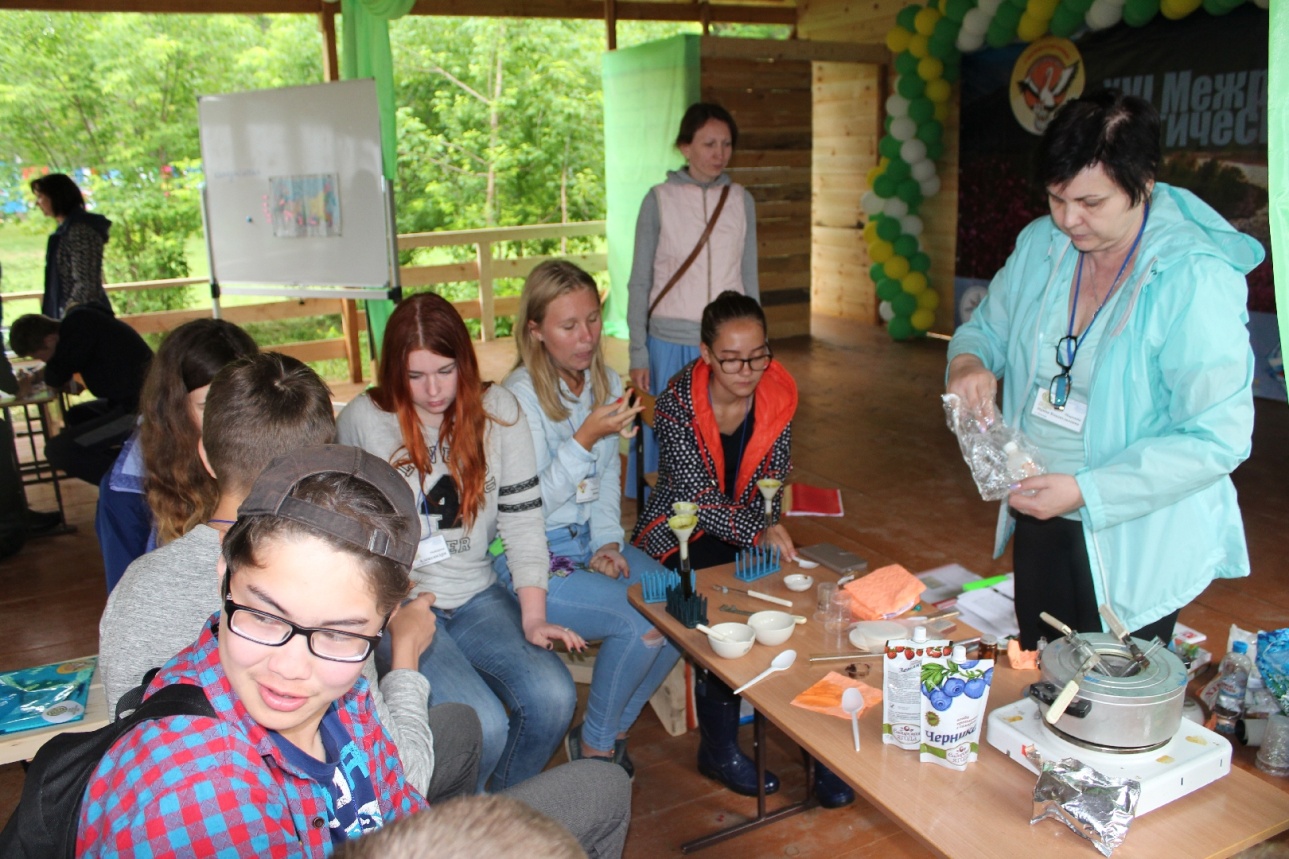 [Speaker Notes: Интересна мастерская на тему «Выделение природных красителей из растений и их применение»Маркиной Ирины Владиславовны, учителя химии.
В ходе работы мастерской были изучены теоретические вопросы, касающиеся истории знакомства с красителями, химическим составом красителей, растениями – красителями, областями практического применения растительных красителей. 
Экспериментальная часть включала экстракцию хлорофилла из зеленых растений, изучение его свойств, а также выделение антоцианов и приготовление акварельных красок на их основе. Также учащиеся имели возможность на практике получить и попробовать кулинарные изделия, приготовленные с применением растительных красителей и поучаствовать в празднике красок Холли.

ЩЕЛЧОК ДЛЯ ПОЯВЛЕНИЯ ФОТОГРАФИИ]
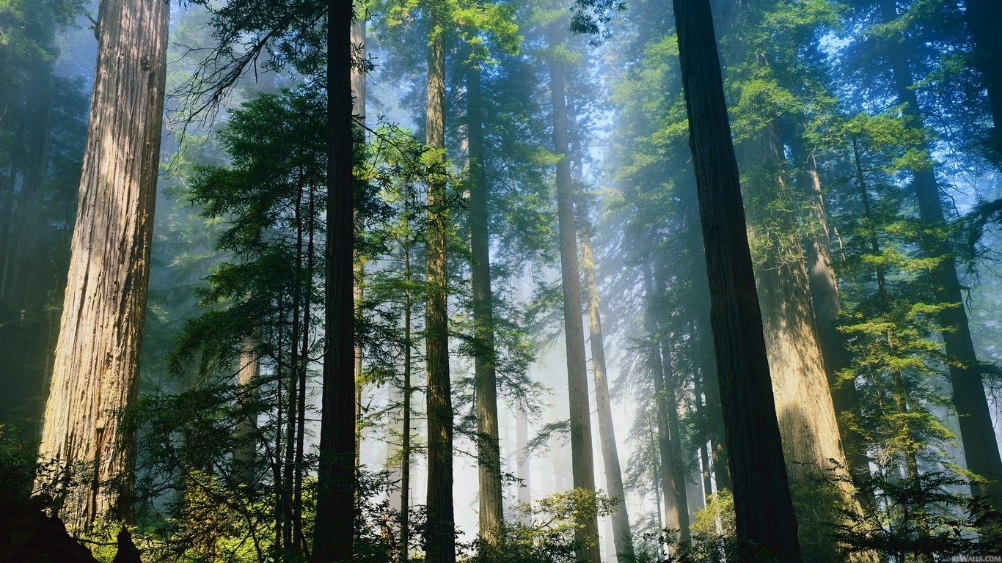 Химический анализ минеральных ресурсов Головнер Владимир Надарович, учитель химии, г. Москва,заслуженный учитель Российской Федерации
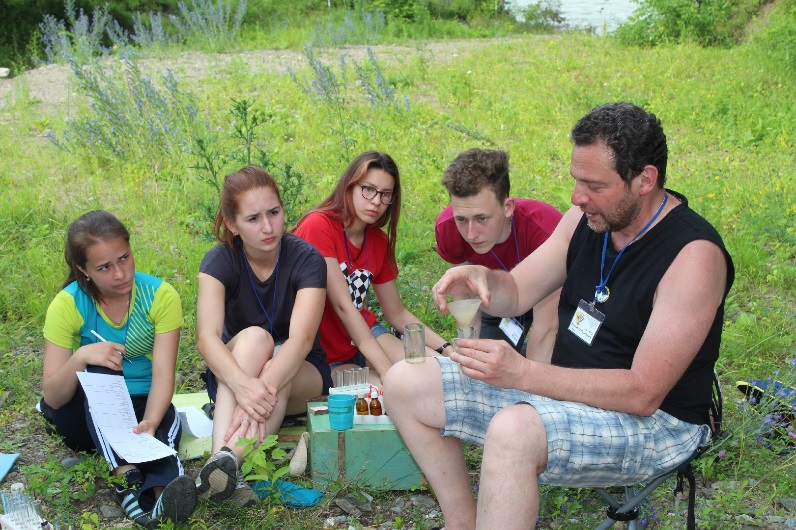 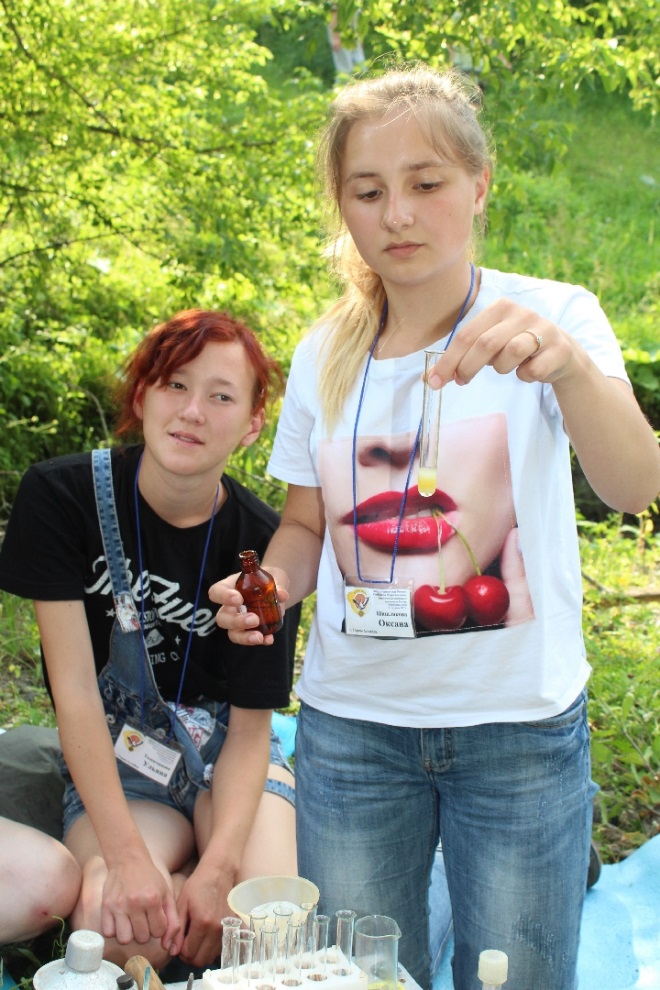 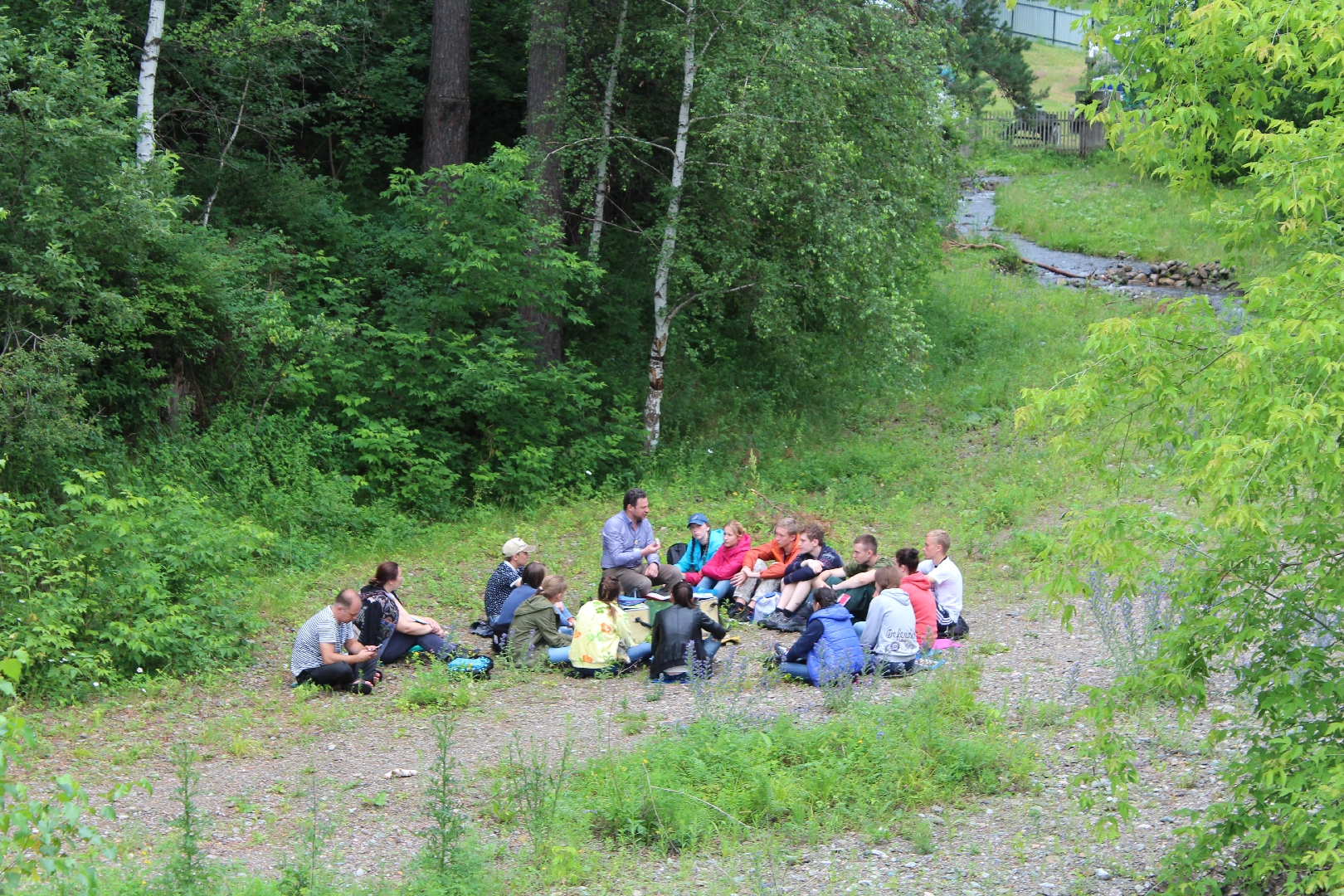 [Speaker Notes: В мастерской Воадимира Нодаровича Головнера заслуженного учителя Российской Федерации «Химический анализ минеральных ресурсов» участники Школы с помощью походной лаборатории выполнили химический анализ десяти образцов горных пород, в том числе, гранита, сланца, известняка, а так же пробы воды из реки Катунь и Аскатки.]
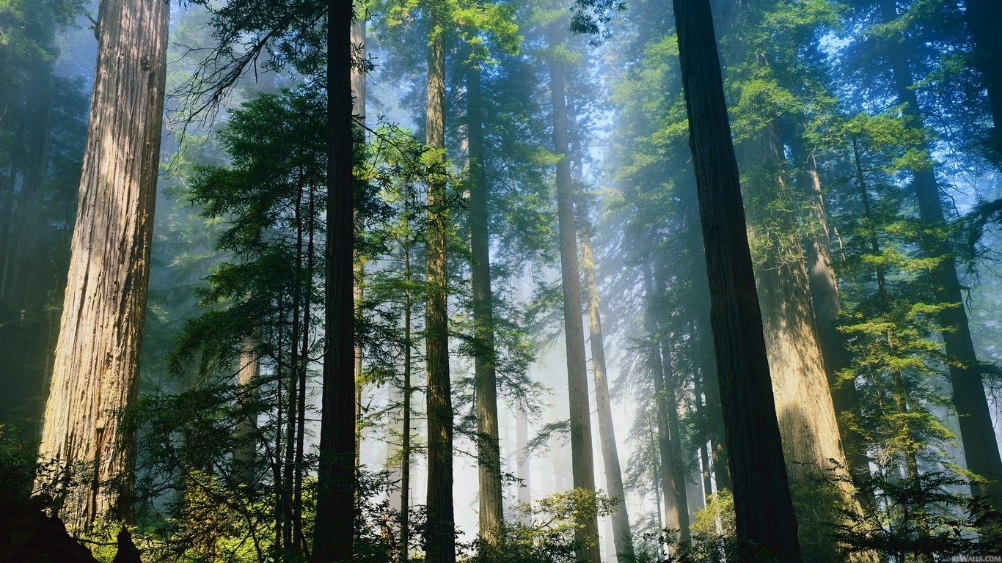 Радиационный мониторинг Семке Андрей Иванович, учитель физики г. Ейск, Краснодарский край,победитель конкурса «Учитель года Кубани-2000»
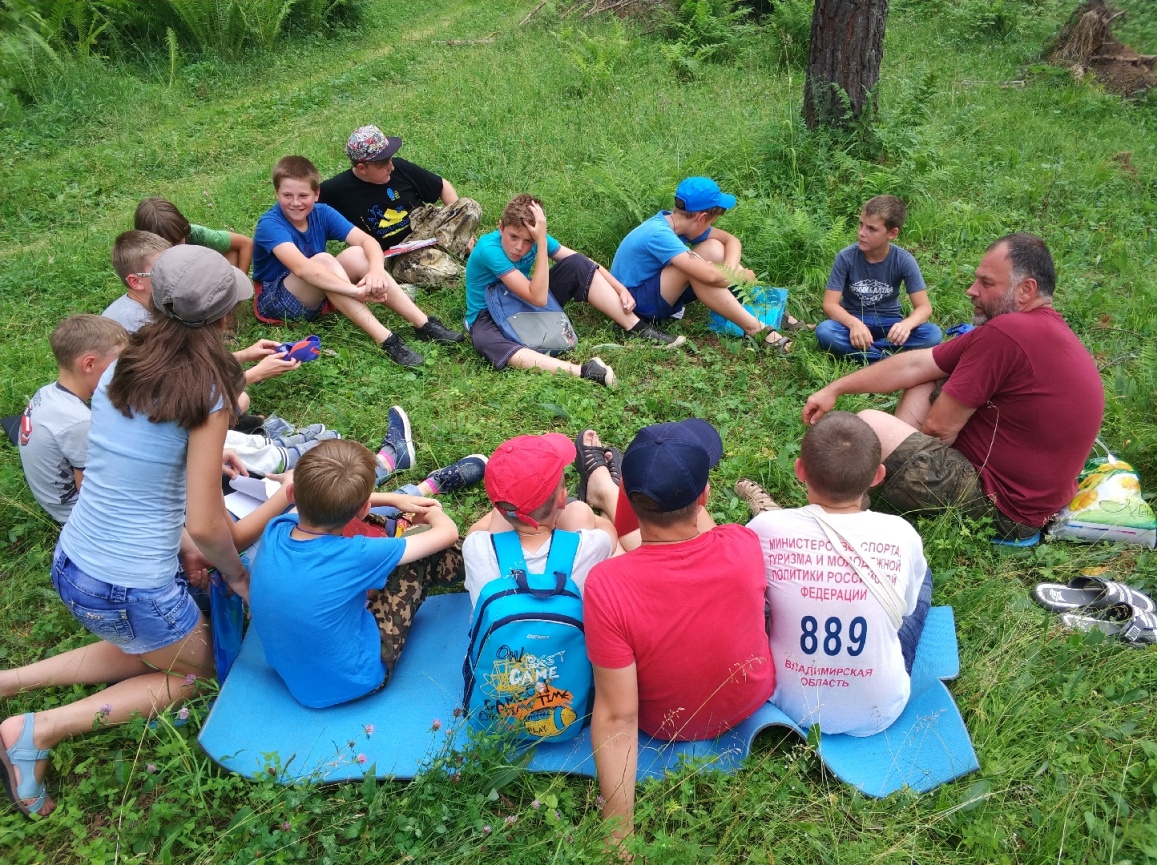 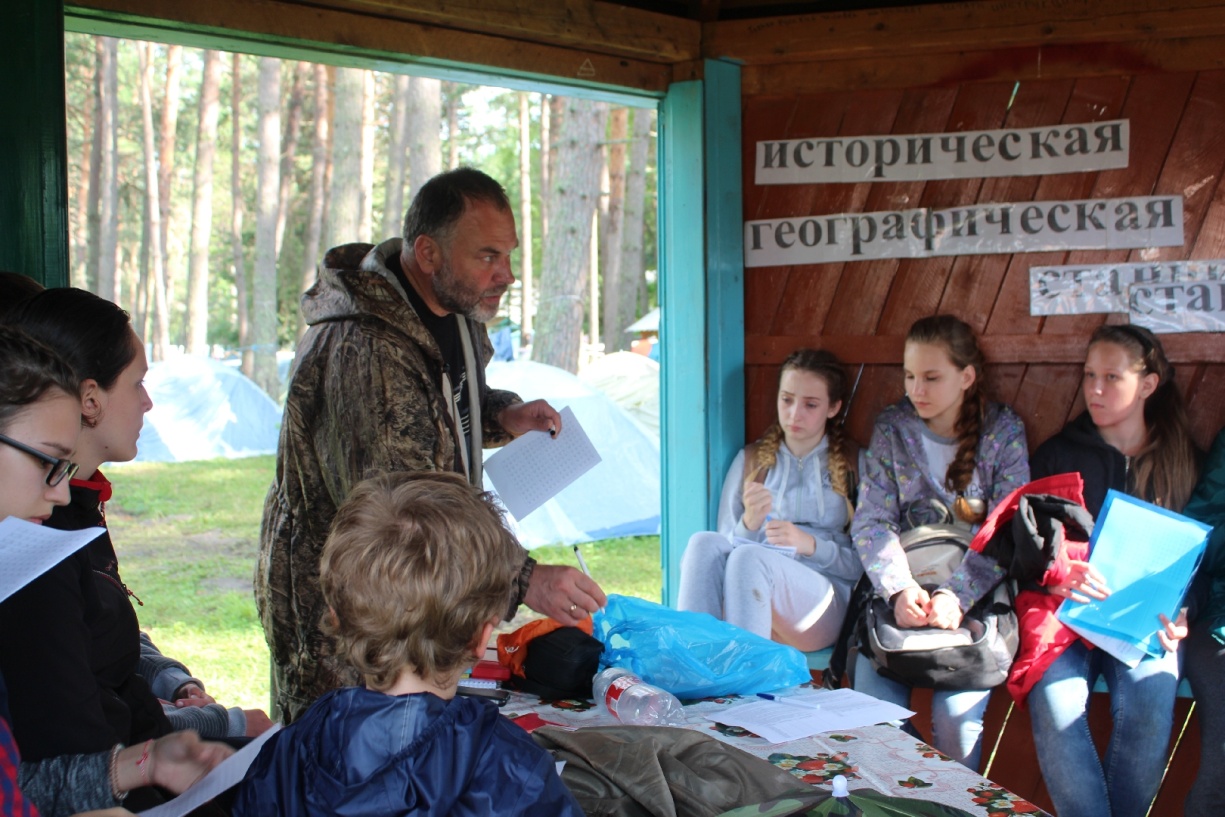 [Speaker Notes: Мастерская «Радиационный мониторинг» Андрея Ивановича Семке, учителя физики, знакомит ребят с приборами измеряющими природную радиацию, что такое радиация, для чего необходимо знать действие ионизирующего излучения на живые организмы.]
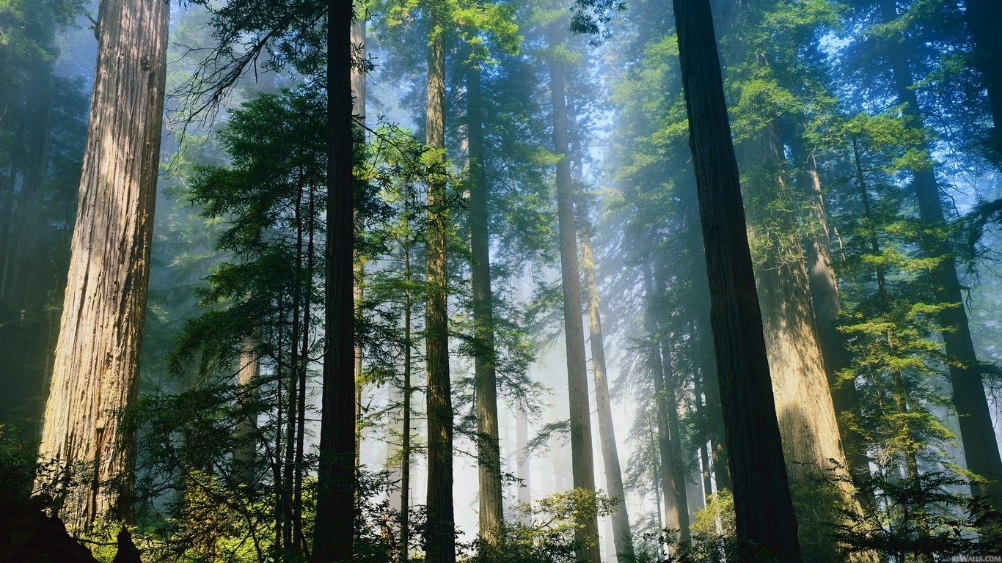 Оценка биологической продуктивности сообществМалкова Анастасия Николаевна, к.б.н., Республика Алтай
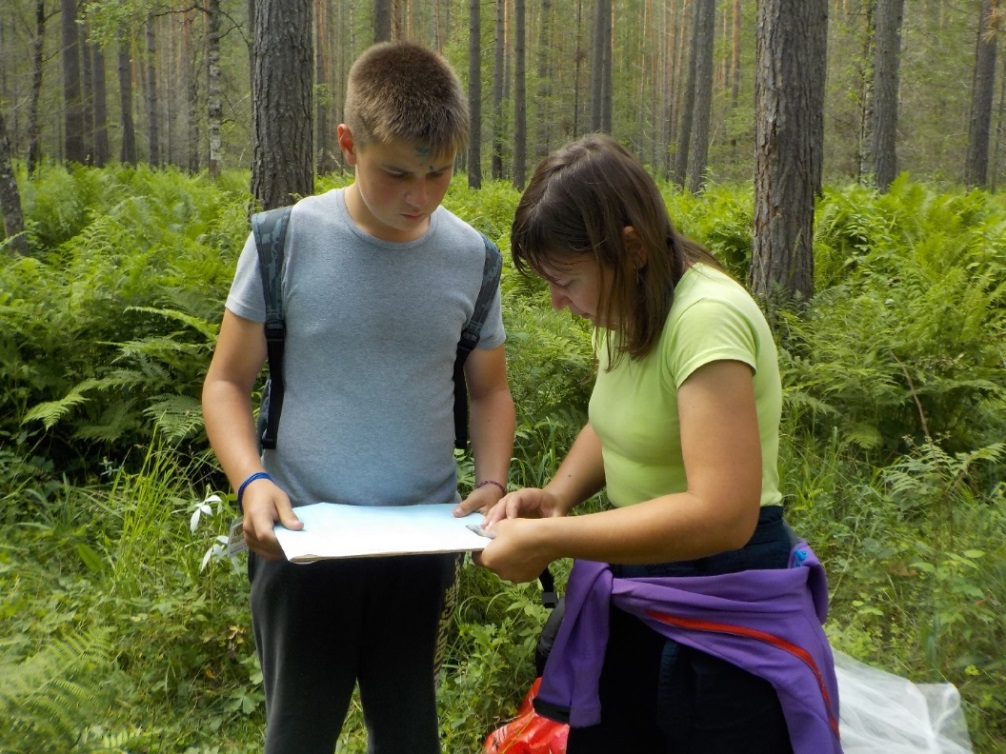 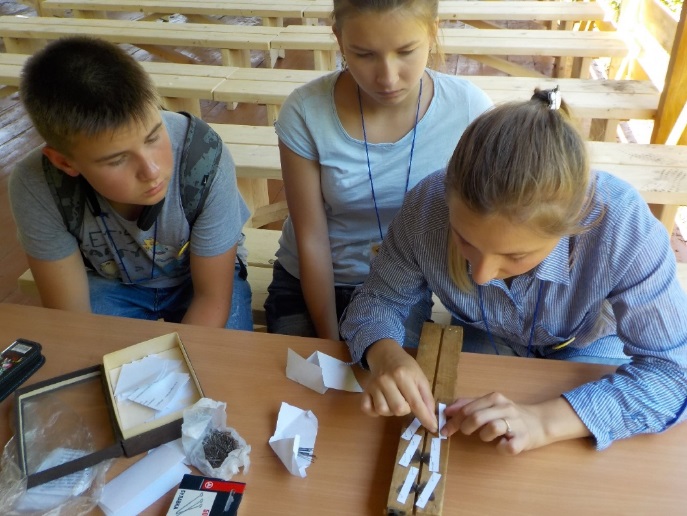 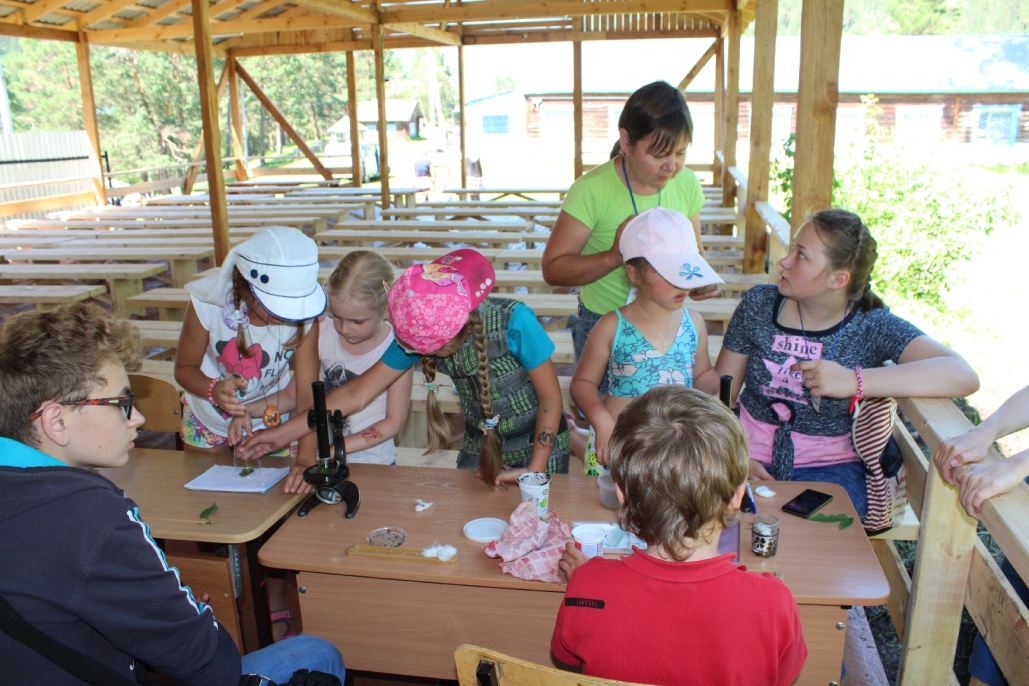 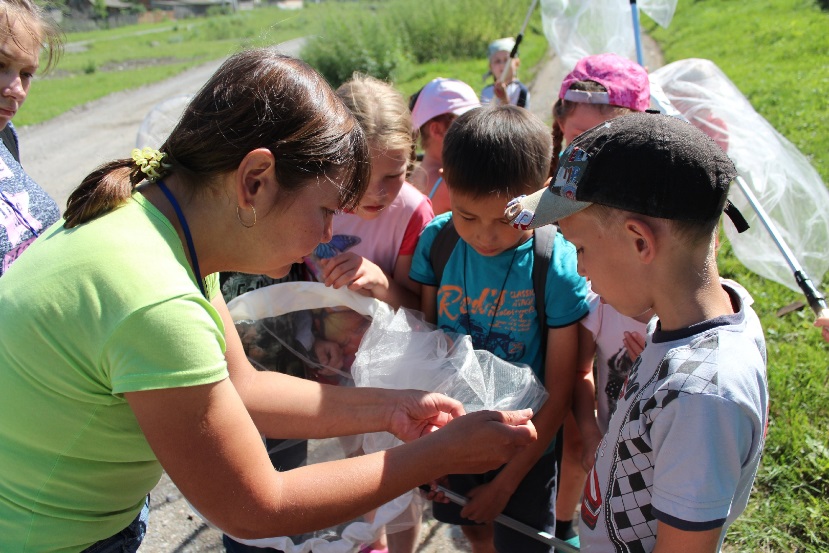 [Speaker Notes: Педагогами от Республики Алтай были предложены две мастерские
Одна из них «Оценка биологической продуктивности сообществ» Малковой Анастасии Николаевны.
Мастерская знакомит учащихся с комплексным исследованием лесного сообщества. Участники мастерской осваивают методы топографии, сбора и оформления гербарного и коллекционного материала, знакомятся с основными представителями флоры и фауны сосново-берёзовых лесов Чемальского района.]
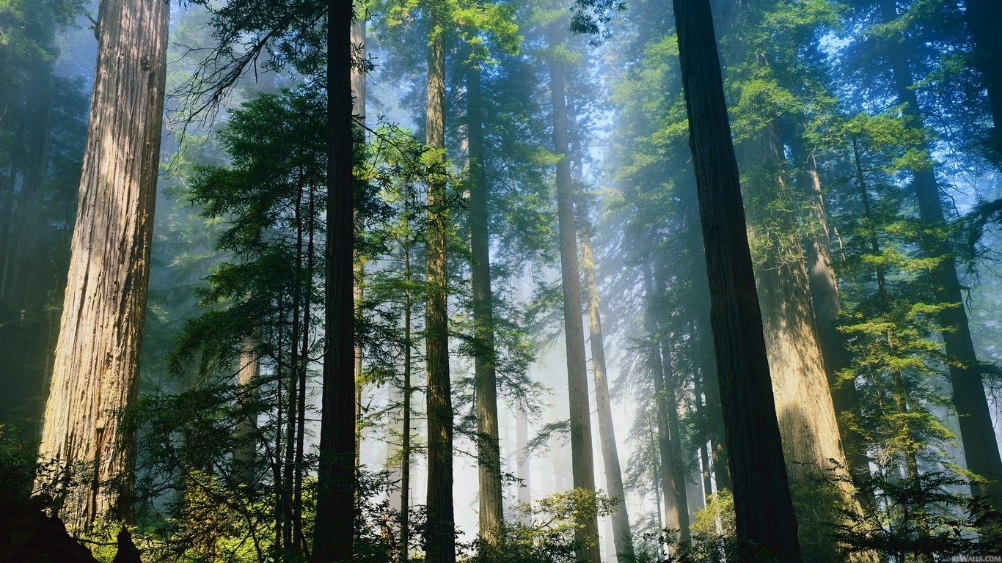 Зелёная робототехника Печерский Александр Вячеславович, педагог дополнительного образования,  Республика Алтай
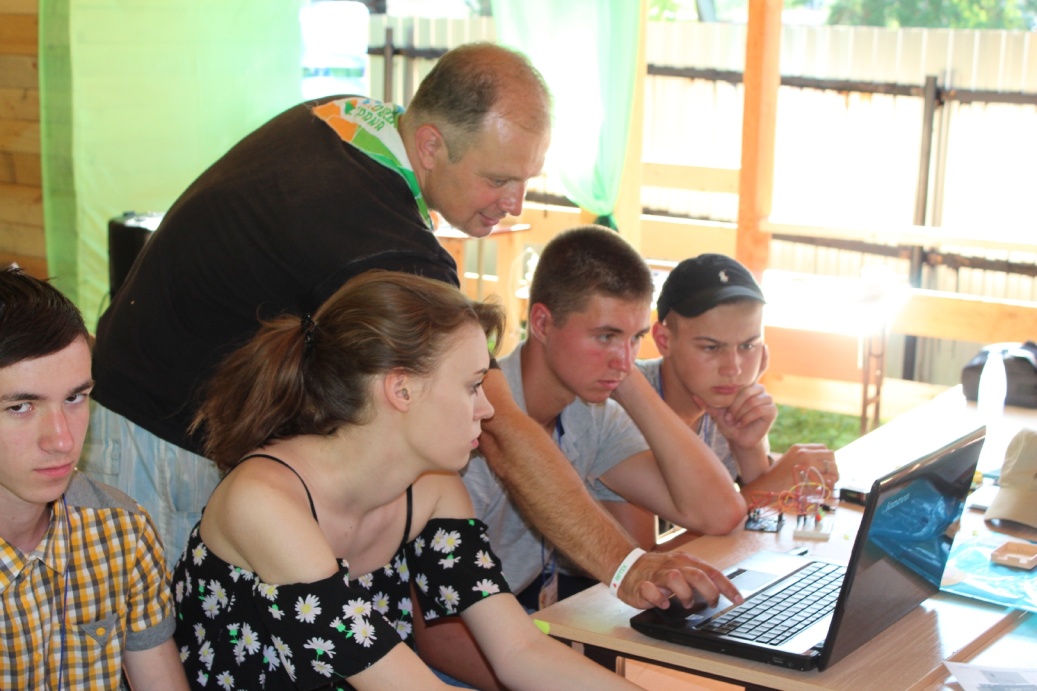 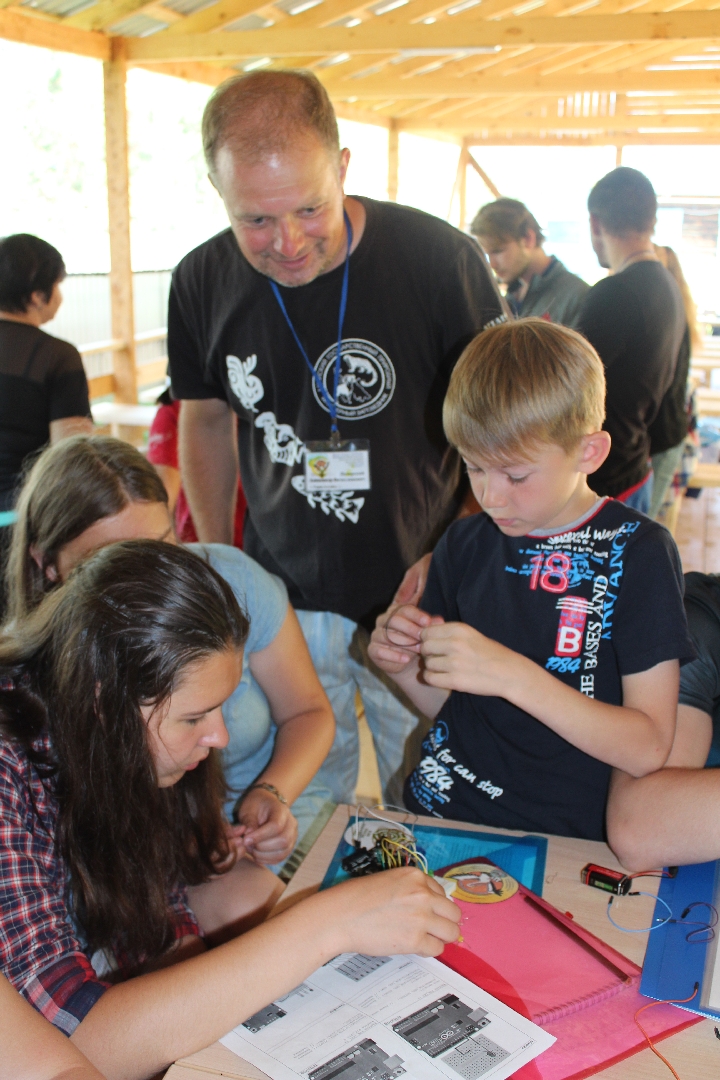 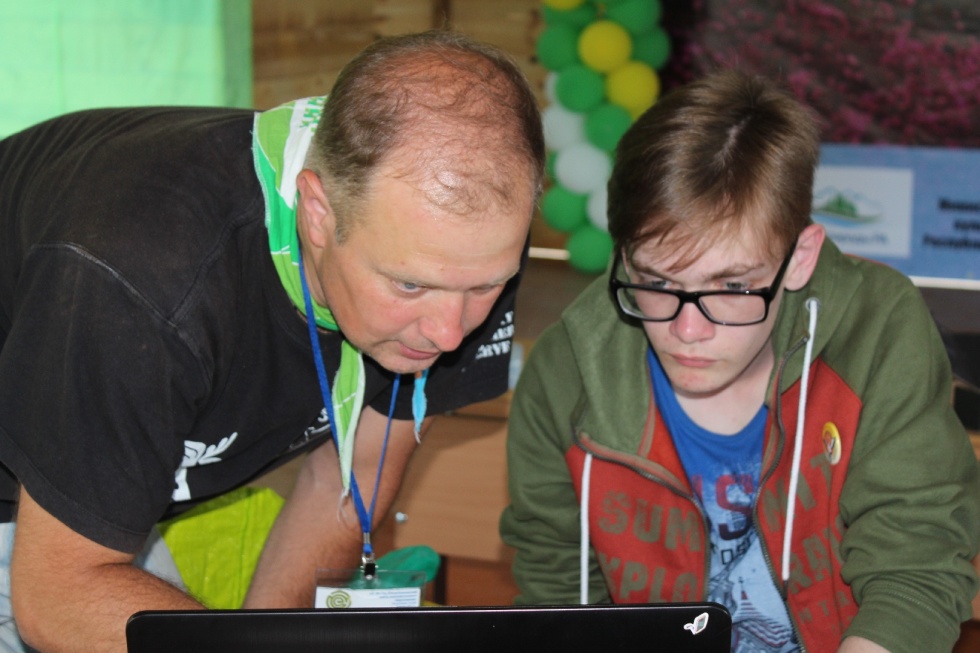 [Speaker Notes: Другая мастерская от Республики Алтай «Зелёная робототехника. Исследования природы с помощью инженерных решений» Александра Вячеславовича Печерского раскрывает возможности роботоехники в исследовании природных объектов. Ребята знакомятся с основными элементами устройства робота: датчики, двигатели, механические конструкции, электроника, программное обеспечение и пр. Вся работа базируется на освоении набора конструктора Arduino и его возможностей.]
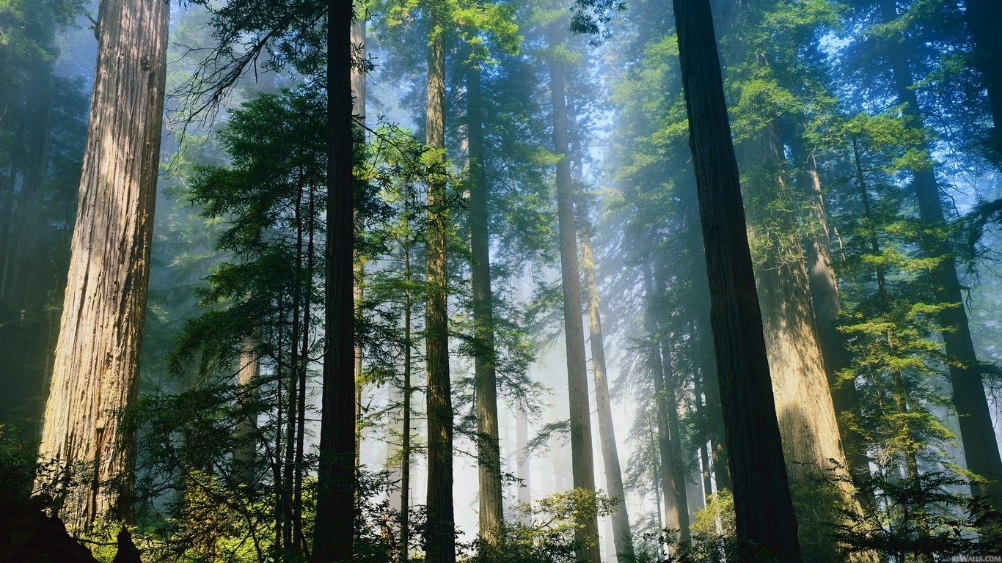 Режим дня Эколого-инженерной школы
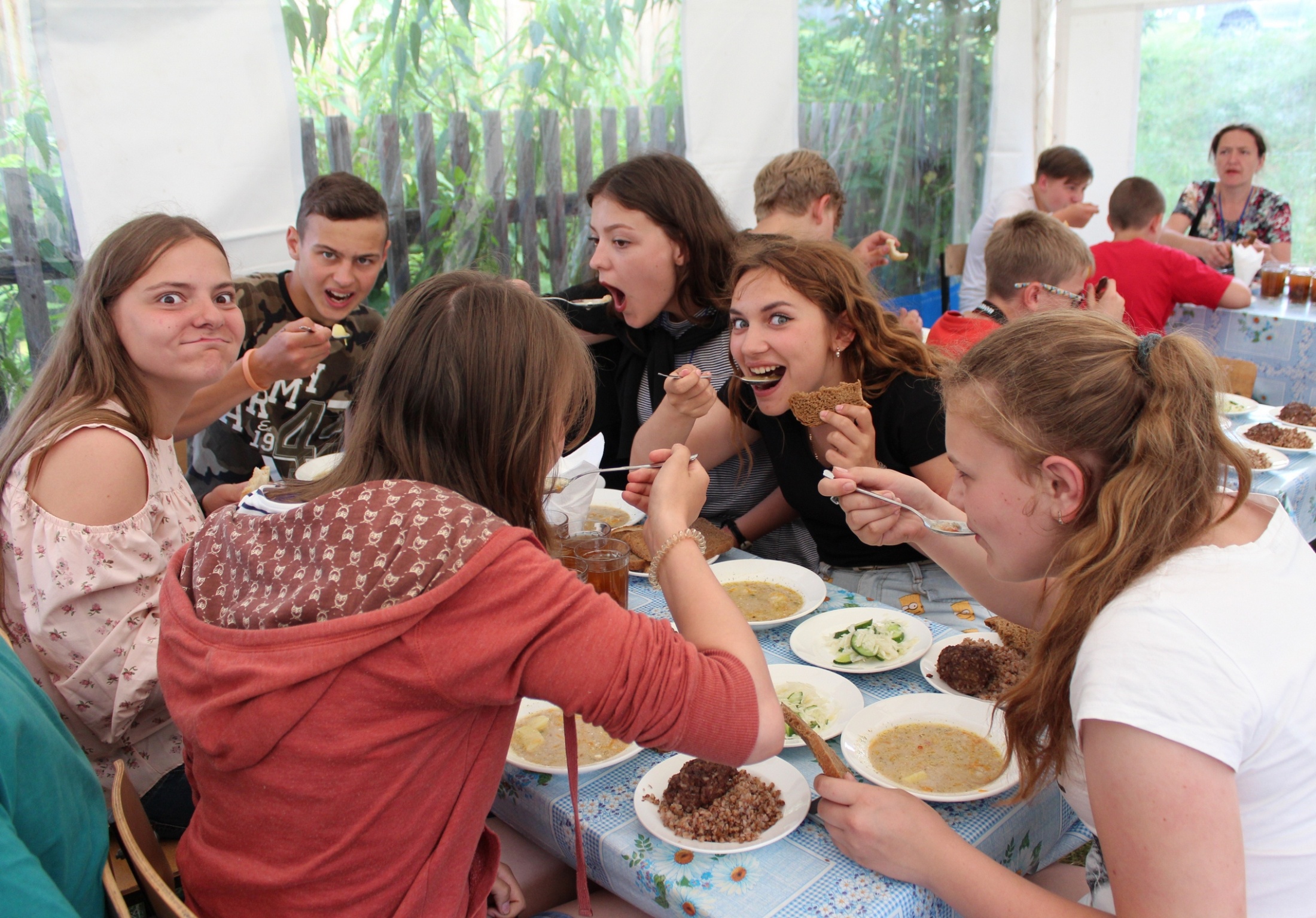 [Speaker Notes: Таким образом режим проведения образовательных занятий с детьми максимально насыщен. Школьники были объединены в 15 смешанных (в каждой группе по одному-два участника от региона) рабочих групп, примерно одного возраста. Так как мастерских было очень много, и чтобы каждый ребёнок мог максимально познакомиться со всеми возможными научными исследованиями природных комплексов и объектов, обучение проходило в до и послеобеденное время.]
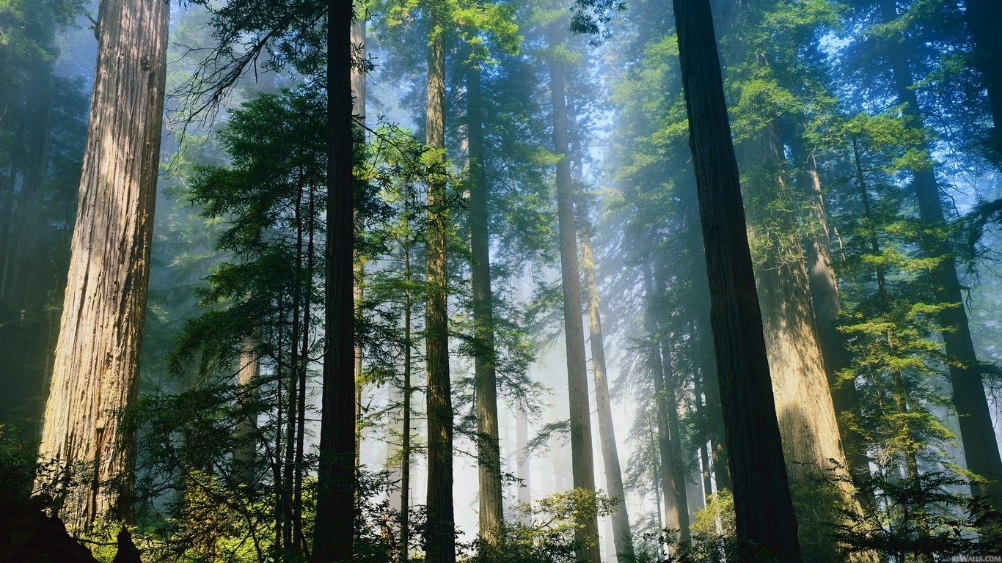 Межрегиональная эколого-инженерная школавечерние программы
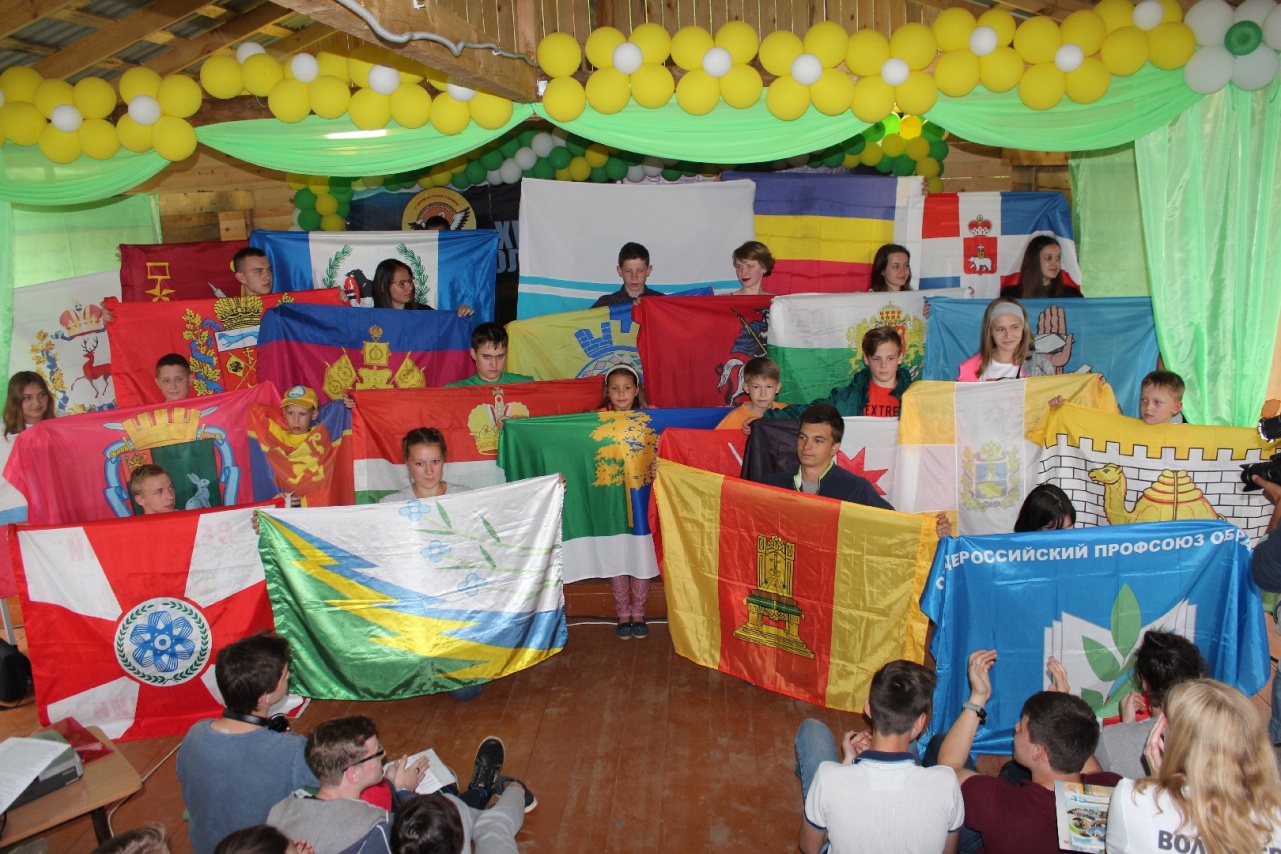 [Speaker Notes: Досуговая часть в вечернее время включала творческие и спортивные мероприятия. В каждом вечернем мероприятии победившие команды премировались грамотами, сладкими призами. 
Обязательным в проведении полевых и экспедиционных мероприятия является знакомство всех участников. Интереснее всего это смотрится в виде концертной программы.]
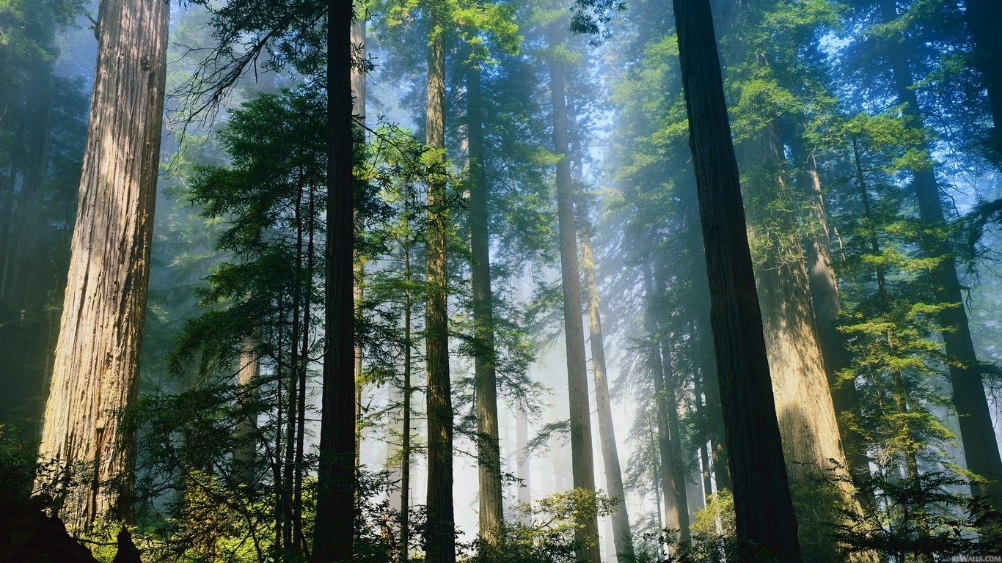 День региона – Республика Алтай
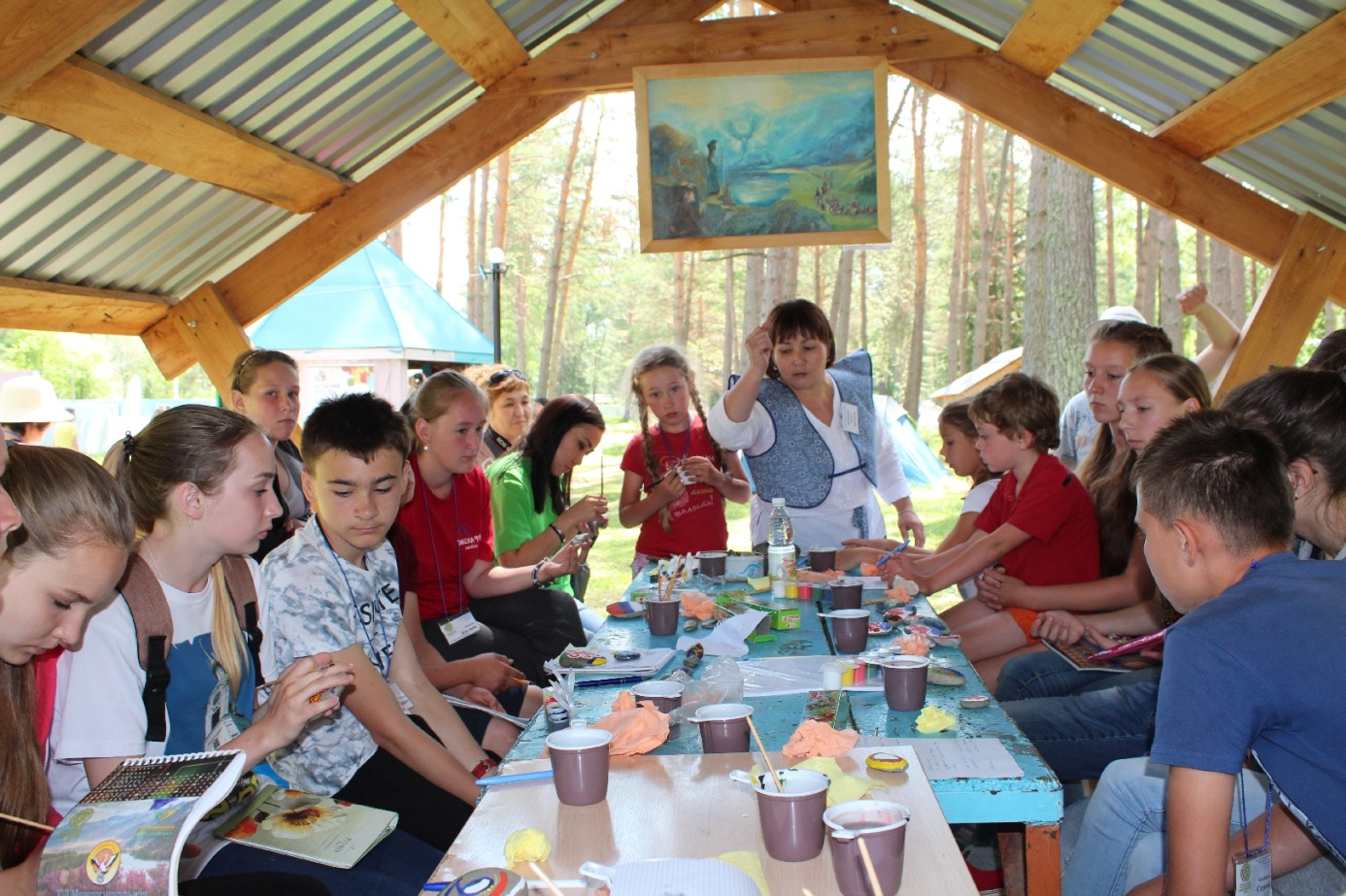 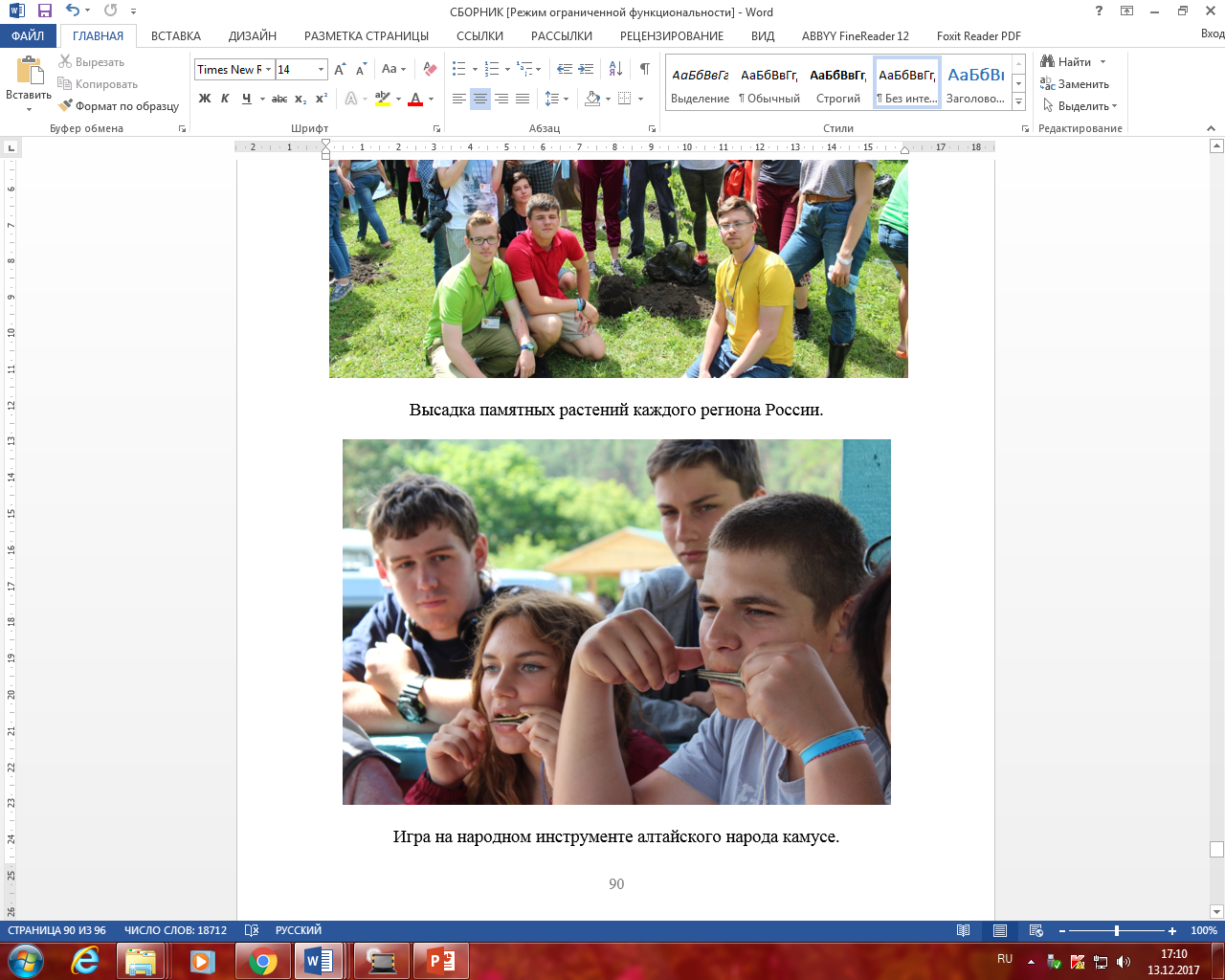 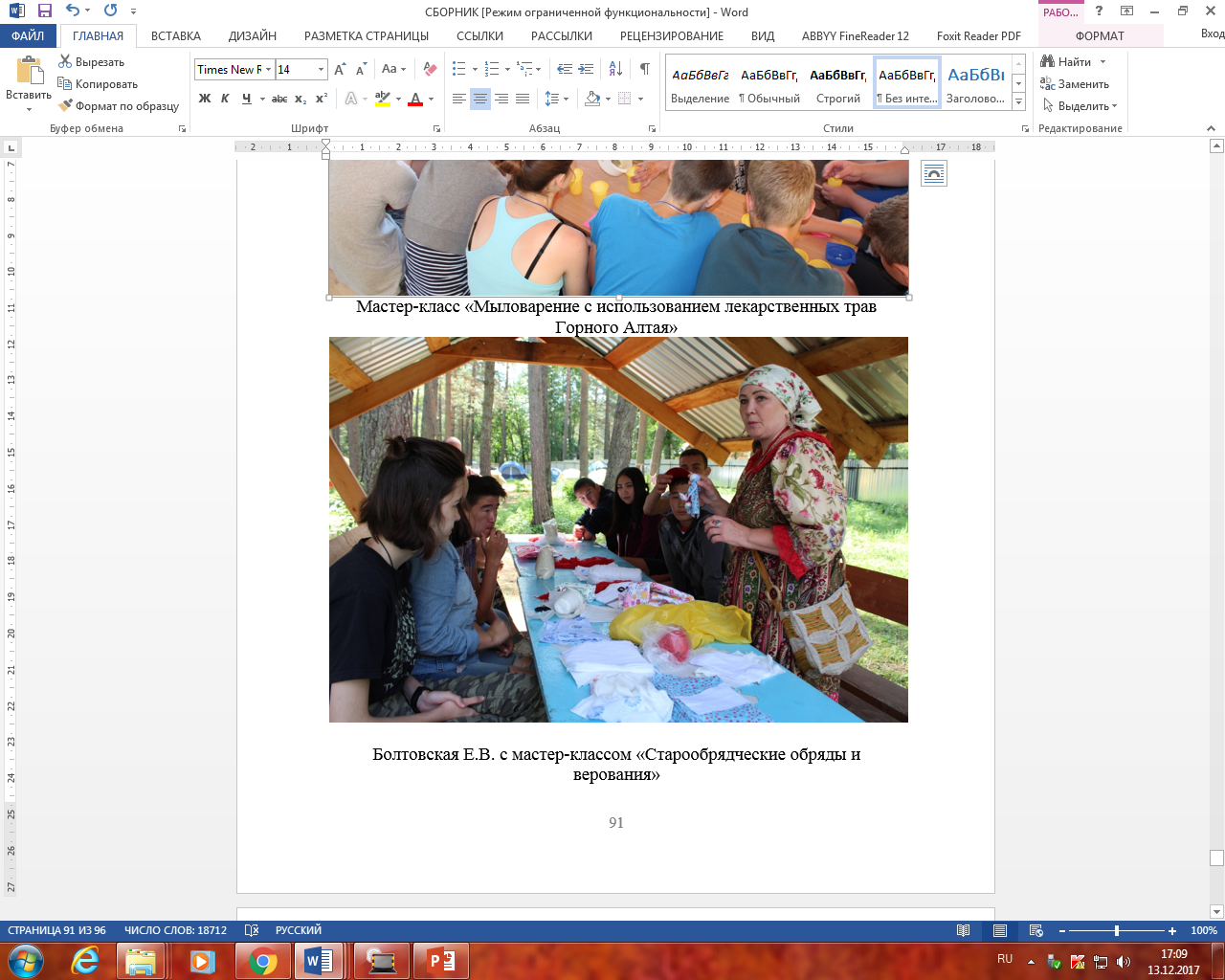 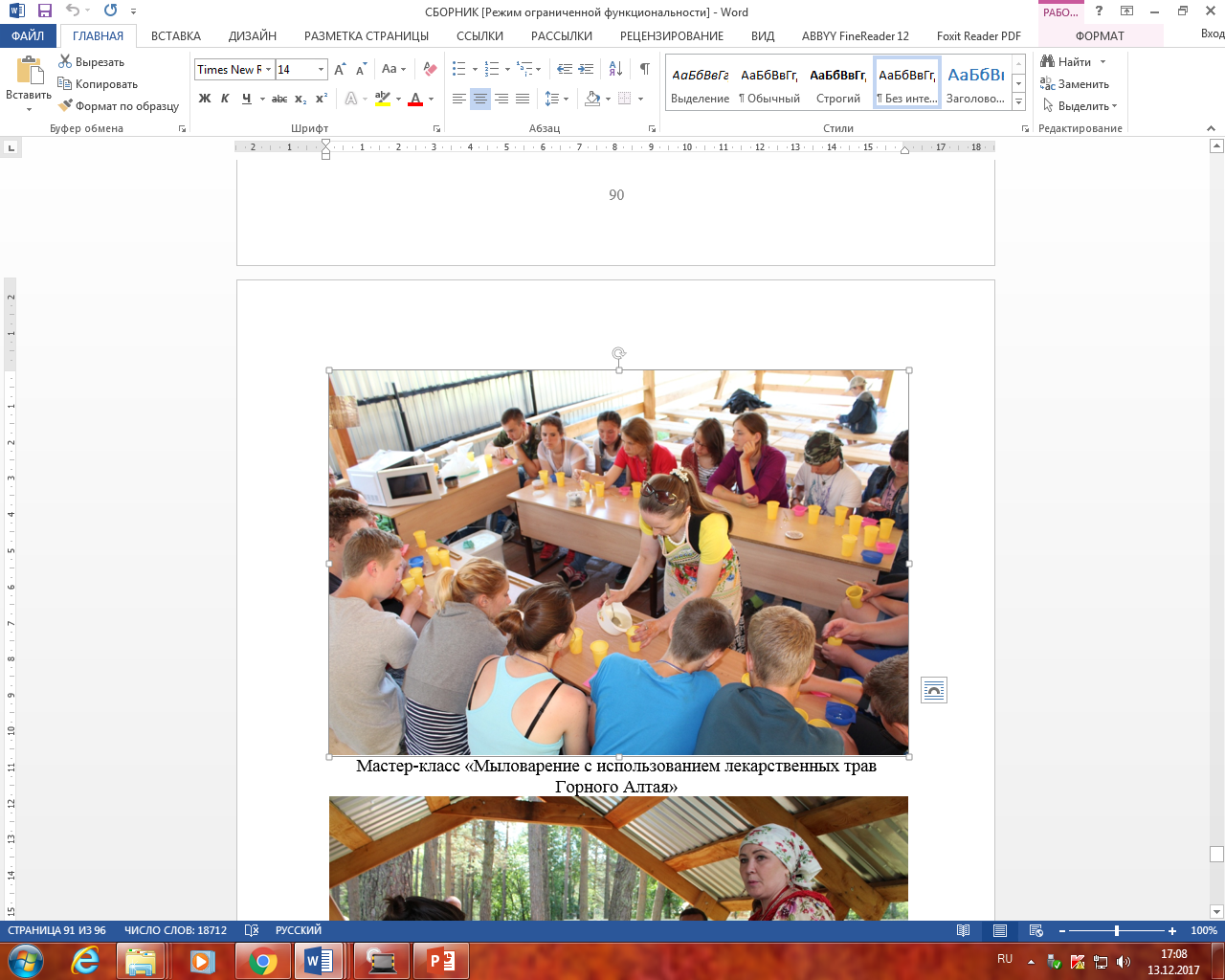 [Speaker Notes: С целью знакомства всех участников Школы с нашим регионом один день был посвящён культуре и традициям Республики Алтай. Участники Школы из разных регионов России смогли узнать много интересного о культуре, отношении коренных жителей республики к природе, встретились со специалистами Алтайского биосферного заповедника и побывали на мастер-классах заслуженных деятелей культуры Алтая и России. Благодаря поддержке Правительства Республики Алтай на территории полевого лагеря Межрегиональной эколого-инженерной школы свои программы развернули мастера народных промыслов, ремесленники и реконструкторы, мастера искусств Горного Алтая.]
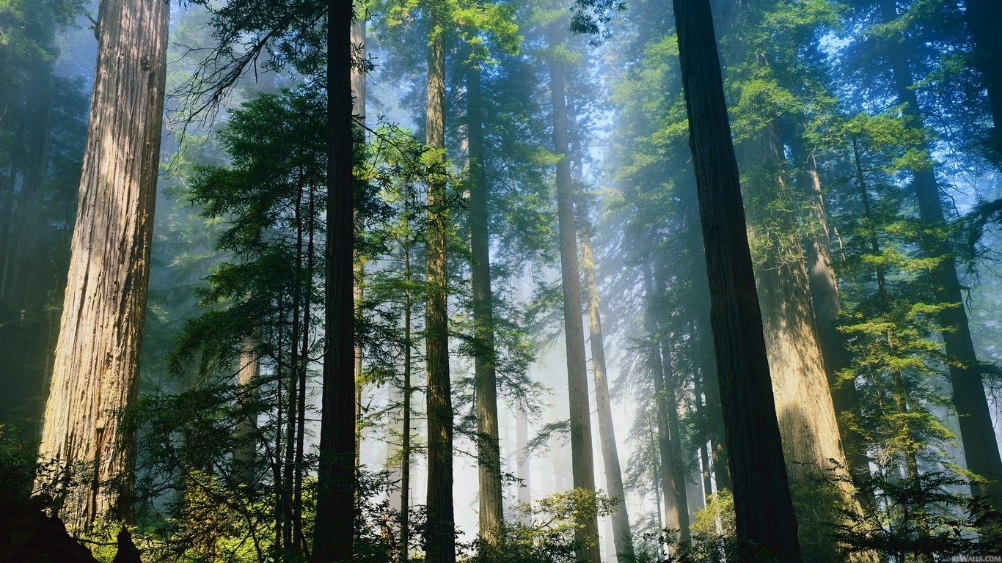 ИТОГИ
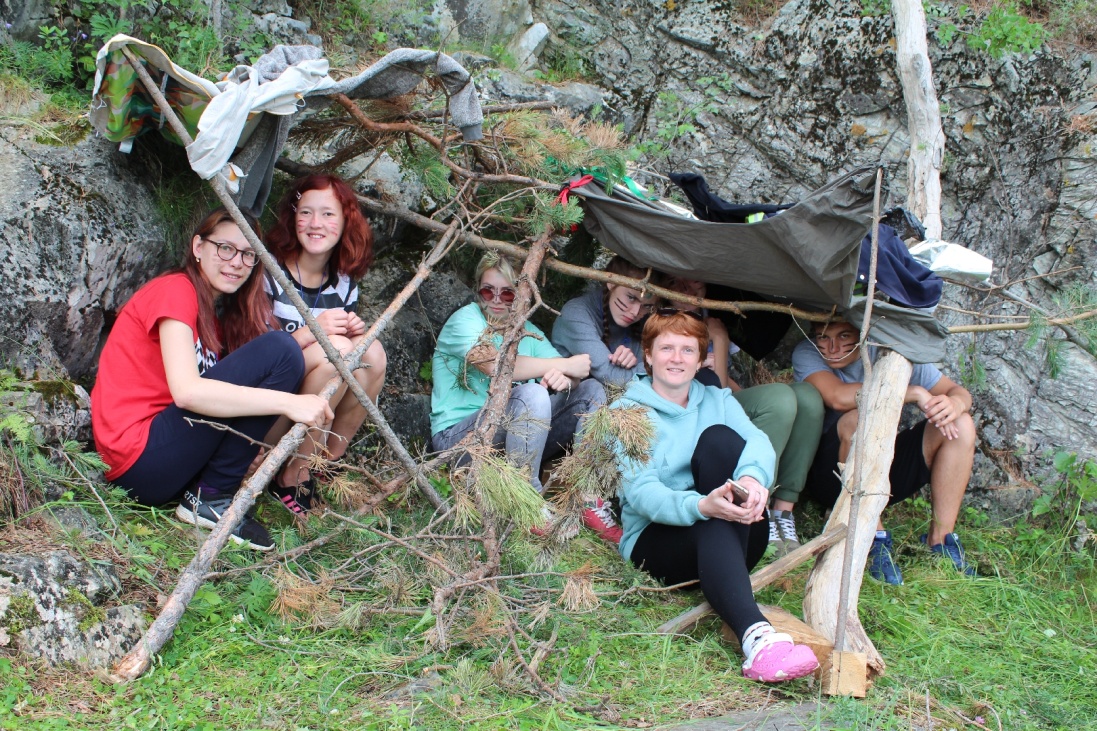 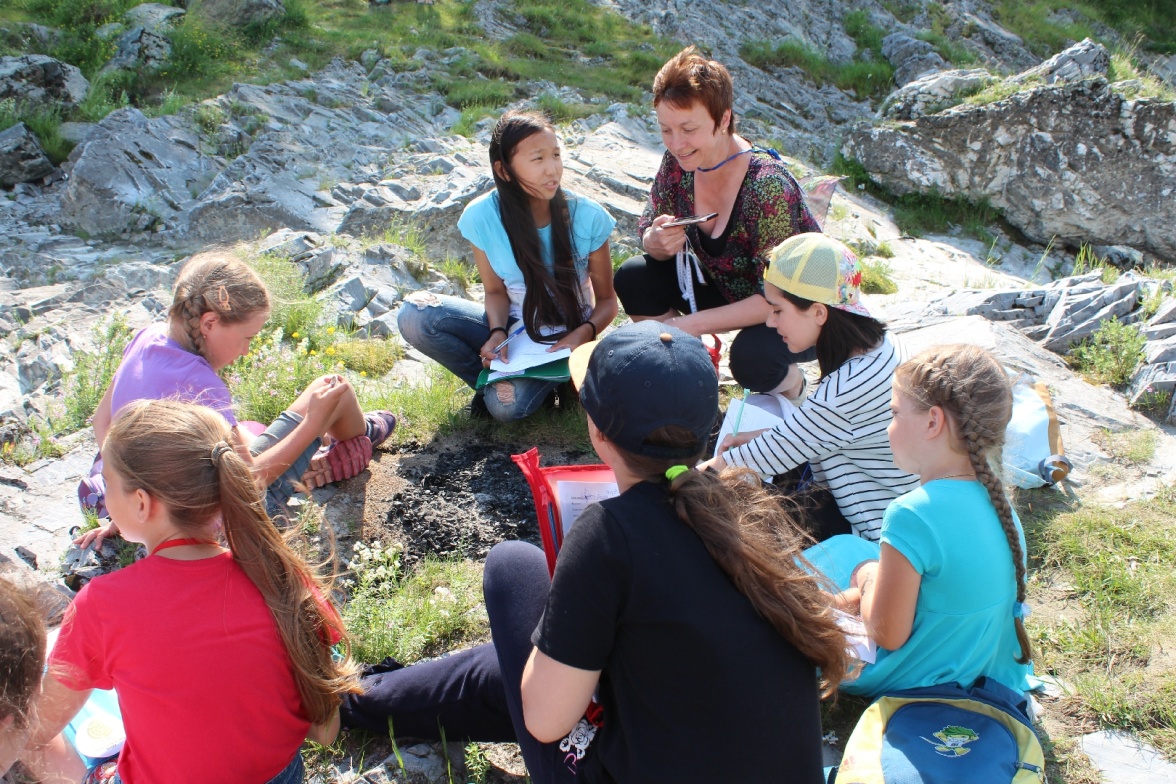 [Speaker Notes: По итогам работы мастерских была организована отчётная конференция, выставка проектов и технические соревнования.
Подготовка к отчётным мероприятиям начинается за 3 дня окончания Школы. Обученные практически во всех направлениях школьники выбирают для себя наиболее понравившуюся мастерскую и сообщают об этом в педагогический штаб. Учитывая их пожелания формируются новые группы, которые уже работают с педагогами над общим отчётом исследования. Письменный отчёт составляется согласно требованиям к учебно-исследовательской работе.]
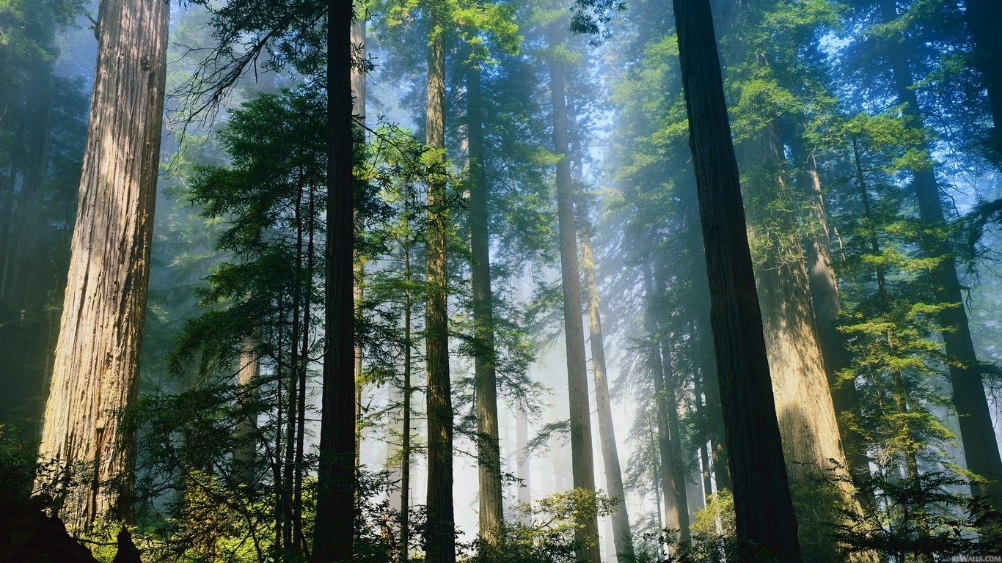 КОНФЕРЕНЦИЯ
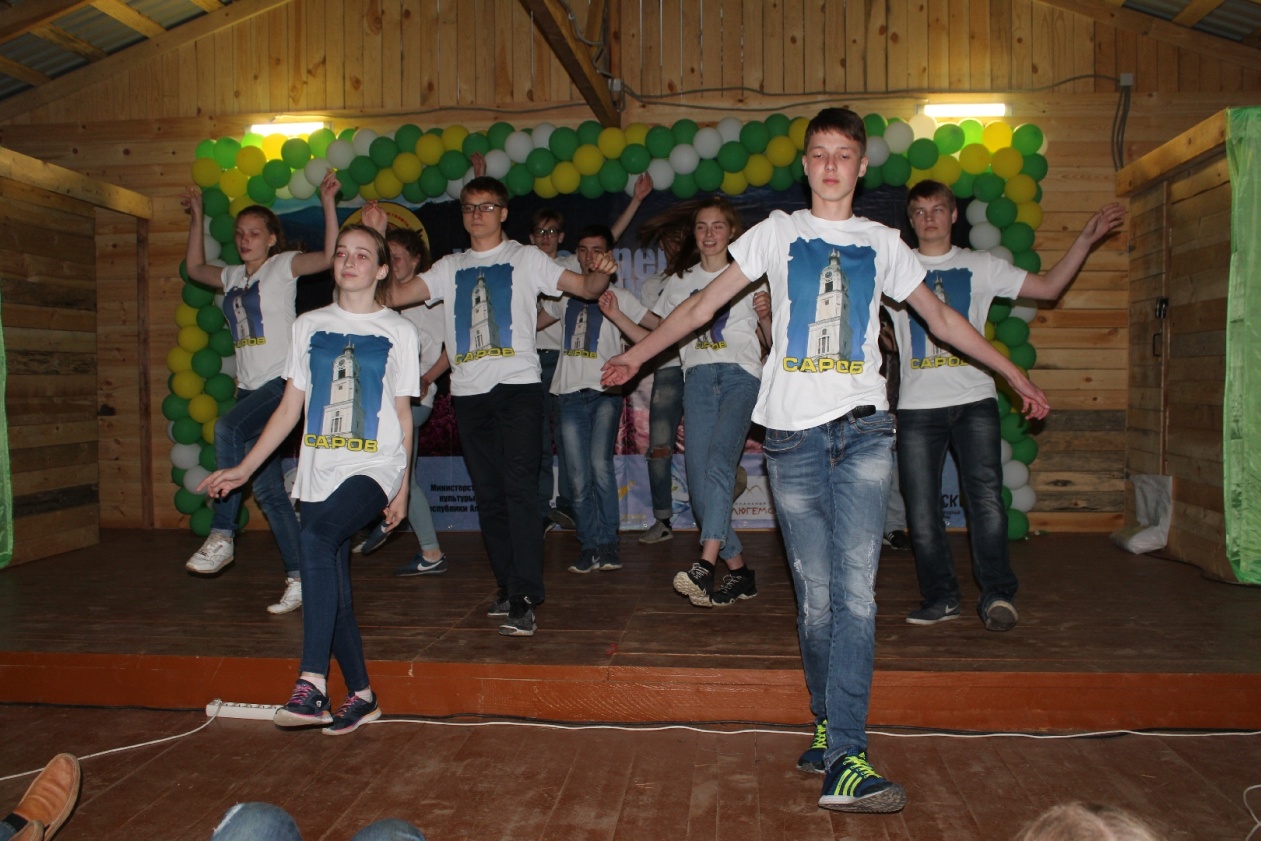 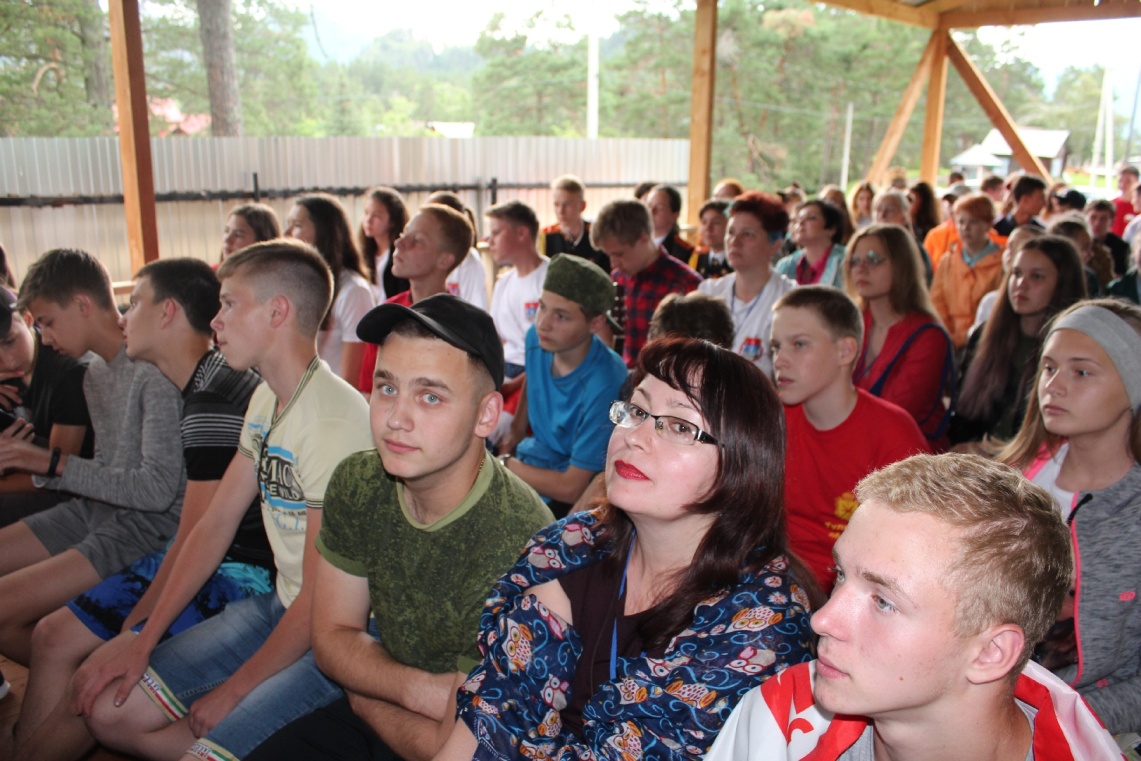 [Speaker Notes: Итоговая конференция же проходит в познавательно музыкальной форме. Каждый отчёт это мини зарисовка на тему мастерской или группы мастерских объединённых по темам, в музыкально-шуточной форме, в  тоже время в сценарий отчёта должны войти и хотя бы частично результаты исследований.
Если представить себе, то работа довольно таки сложная и креативная. Но всё получилось интересно, познавательно и весело.]
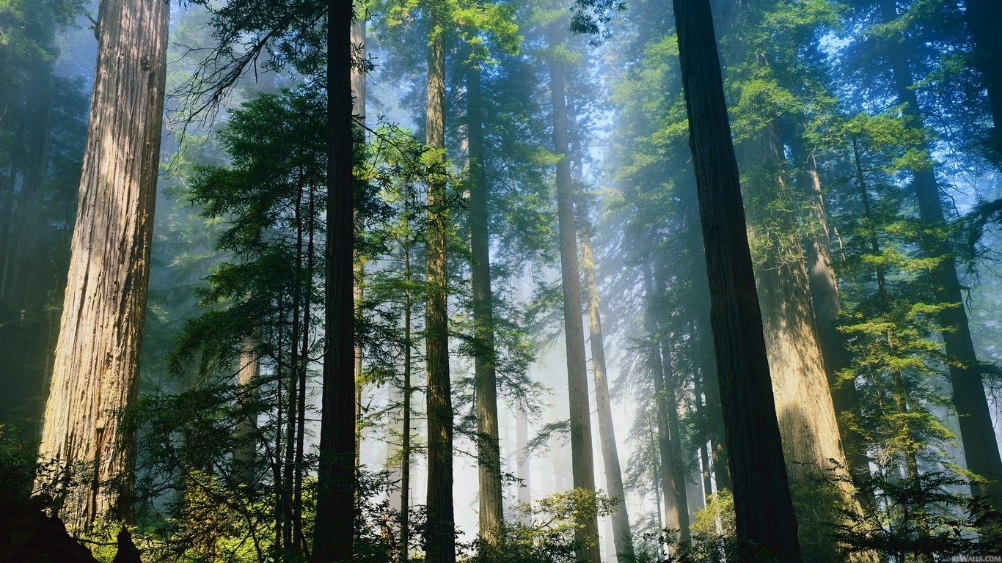 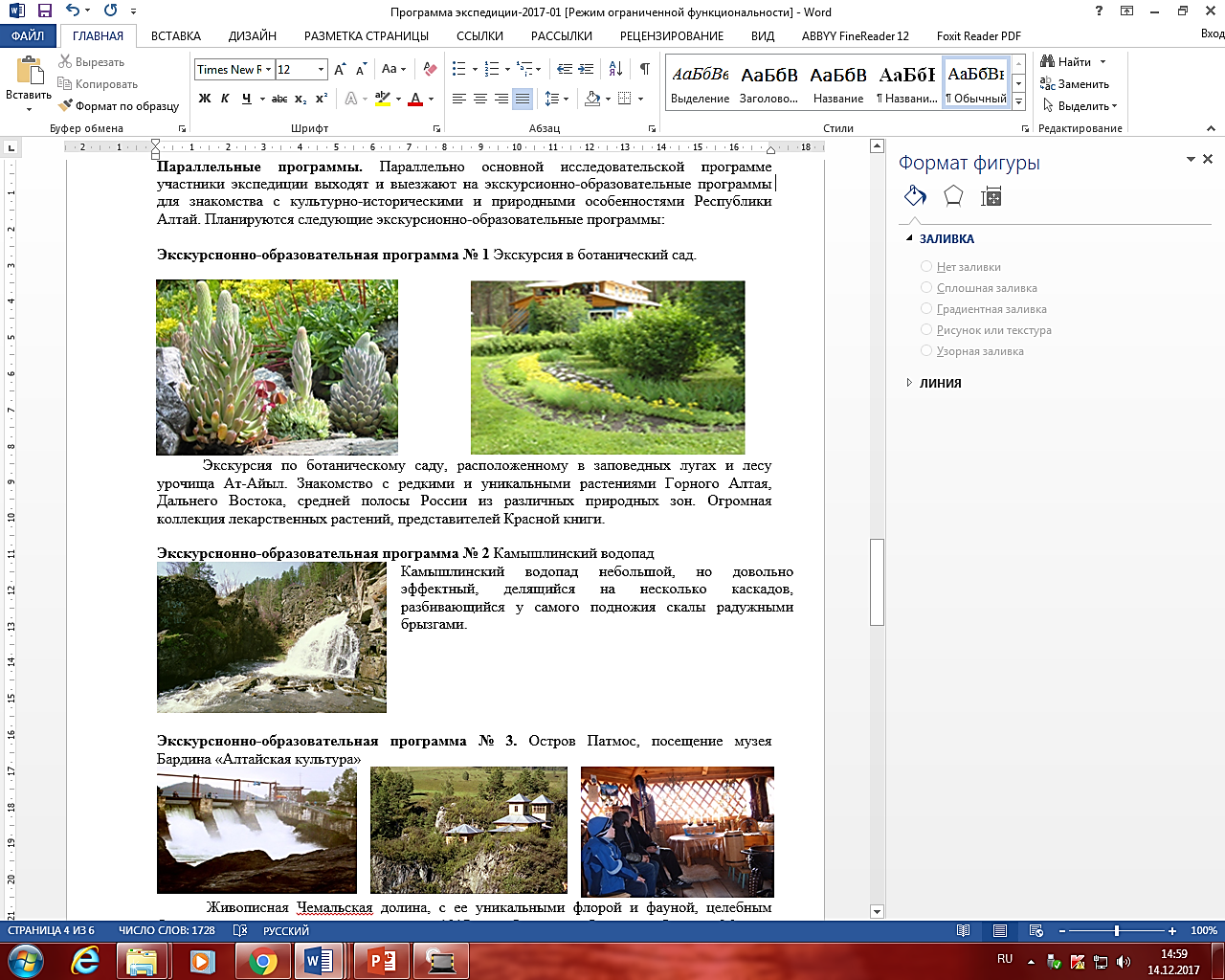 [Speaker Notes: Нельзя не сказать о том, что для наших гостей из других регионов России и Республики Болгария на время проведения Межрегиональной эколого-инженерной школы была разработана экскурсионная программа: путешествие на Телецкое озеро, водопад Корбу, остров Патмос, Талдинские пещеры, ботанический сад «Чистый луг».]
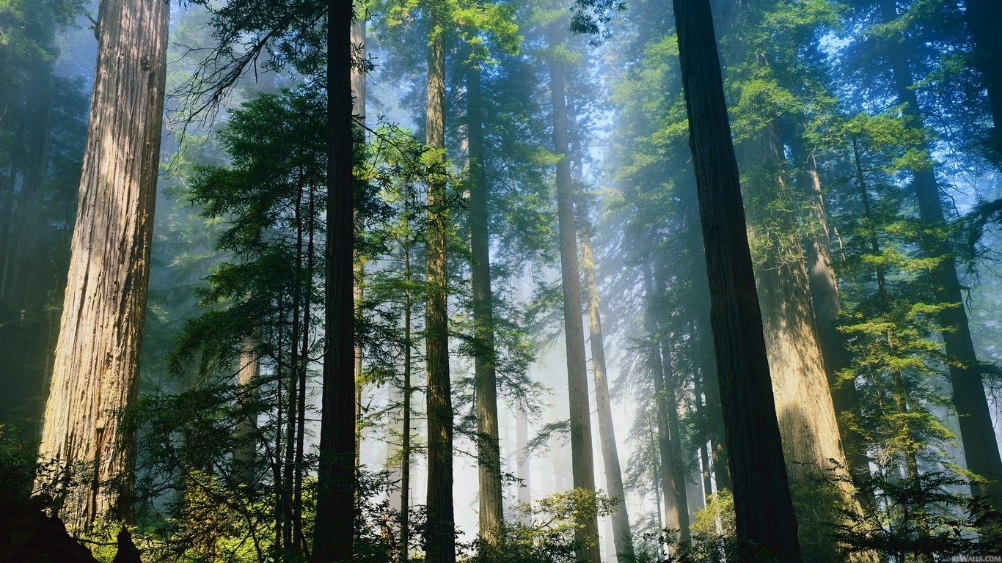 Используемые педагогические технологии при разработке проекта:
Информационных
Информационно-коммуникативных
Личностно-ориентированных
Воспитательных
Дидактических
[Speaker Notes: Осуществление программы эколого-инженерной школы состоялось через использование следующих педагогических технологий:
Информационно-коммуникативных: выпуск ежедневной газеты с анализом прошедшего дня экспедиционной жизни в интересной весёлой форме изложения, выпуск видеороликов.
Информационных: презентации тематических мастерских.
Личностно-ориентированных: обеспечение безопасности в работе со специальным оборудованием во время проведения мастерских и досуговой части, ролевое распределение деятельности в коллективной образовательной и досуговой работе, распределение обязанностей в организации лагерной жизни (дежурство по кухне, бане, уборка территории лагеря, распределение ответственности за организацию досуговых мероприятий).
Воспитательных: организация мероприятий культурно-массового характера по тематике направлений Республиканского центра дополнительного образования, культуры и традиций народов Республики Алтай, отношения к природным ресурсам республики.
Дидактических: работа с определителями и энциклопедиями во время образовательной части; использование дидактических игр, аудиовизуальных и технических средств во время проведения мастерских; система работы в микро-группах и мобильная перегруппировка этих микро-групп.]
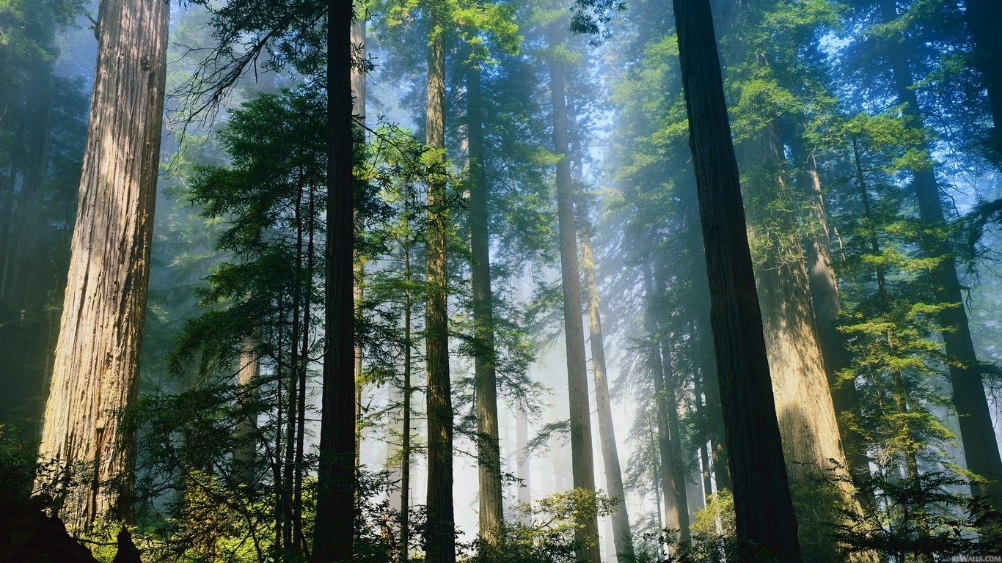 Анкетирование участников эколого-инженерной школы
Анкетирование участников Межрегиональной эколого-инженерной показало следующее: всего участников анкетирования 204 человек, из них 113 девочек и 91 мальчик. Участники анкетирования были разной возрастной категории, начиная с 2 класса и заканчивая студентами
Анкетируемым были заданы следующие вопросы:
К какому (каким) направлениям вы проявляете интерес: естественнонаучное, техническое, другое.
Планируете ли вы связать выбор будущей профессии с естественнонаучным и (или) техническим направлением?
Получили ли Вы от мастер-классов необходимые знания?  
Примечания (участие в конкурсах, дополнительных курсах по профилю и т.п.)
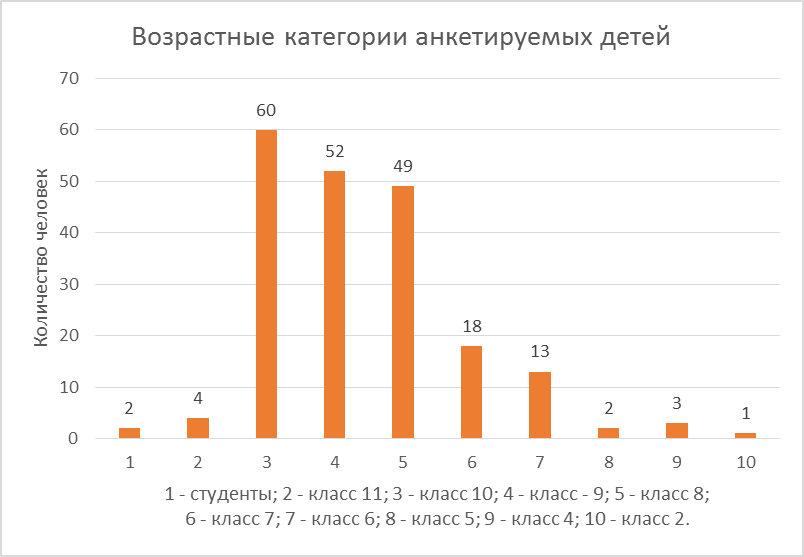 [Speaker Notes: В ходе всего процесса проводился мониторинг личностного развития участников проекта через анкетирование. Анкетирование участников Межрегиональной эколого-инженерной школы проводилось на добровольной основе. Из 215 участников опрошено 98 человек, из них 48 мальчиков и 44 девочек. Участники анкетирования были разной возрастной категории, начиная с 4 класса и заканчивая студентами.
Анкетируемым были заданы следующие вопросы:
К какому (каким) направлениям вы проявляете интерес: естественнонаучное, техническое, другое.
Планируете ли вы связать выбор будущей профессии с естественнонаучным и (или) техническим направлением?
Получили ли Вы от мастер-классов необходимые знания?  
Примечания (участие в конкурсах, дополнительных курсах по профилю и т.п.)]
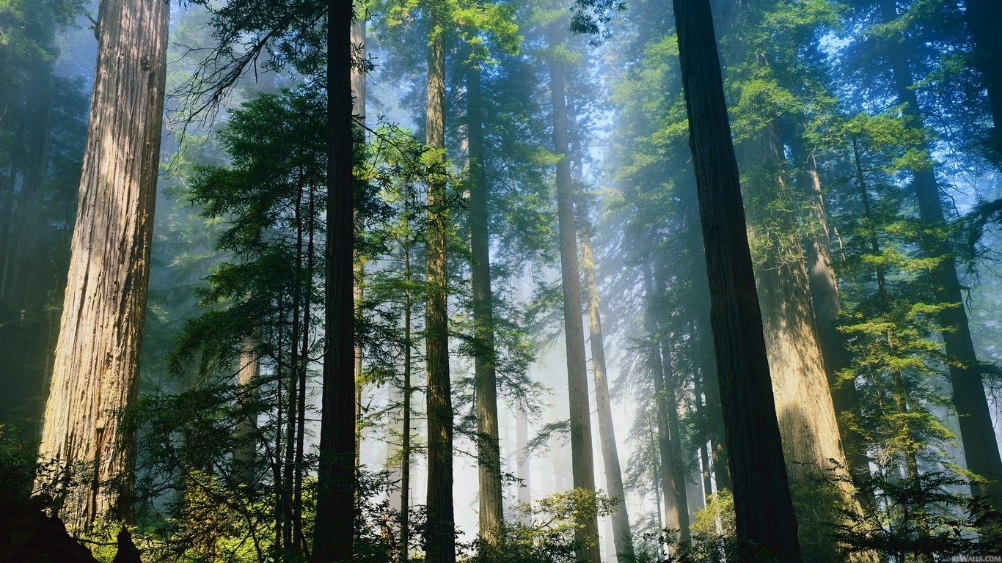 К какому (каким) направлениям вы проявляете интерес?
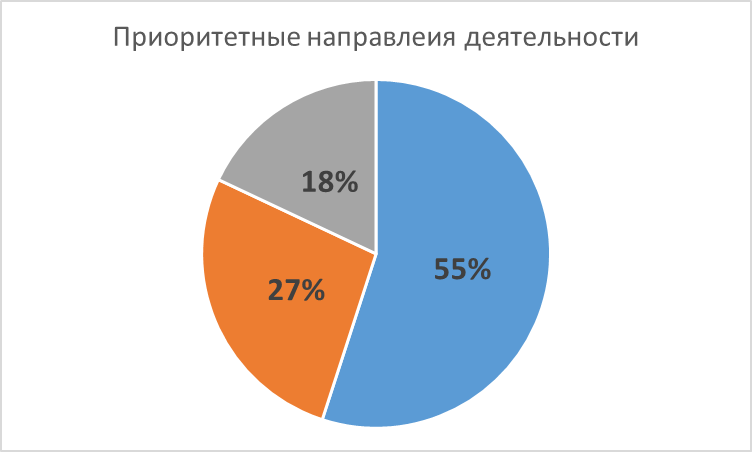 43 % опрошенных выбирают естественнонаучное направление;
26% - техническое;
25% - иное.
[Speaker Notes: На первый вопрос отвечали не все, либо в ответе сразу отмечали два направления. Т.е. естественнонаучное или техническое и другое (в основном это музыкальное, художественное, или общей фразой – гуманитарное). В итоге 43% опрошенных выбирают для себя естественнонаучное направление, 26 – техническое, и 25 – другое. 
Пятьдесят процентов, опрошенных отвечают, что они планируют связать выбор будущей профессии с приоритетным направлением. Сорок процентов участников анкетирования уже участвовали с исследовательскими работами и проектами в конкурсах регионального и всероссийского значения. 
На вопрос, получили Вы от мастер-классов необходимые знания, был получен 100% положительный ответ.]
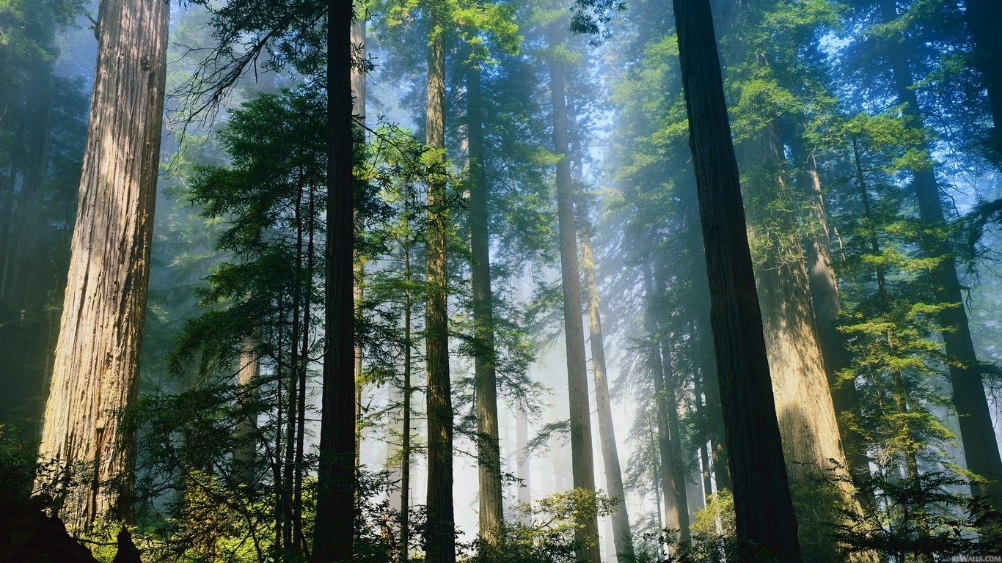 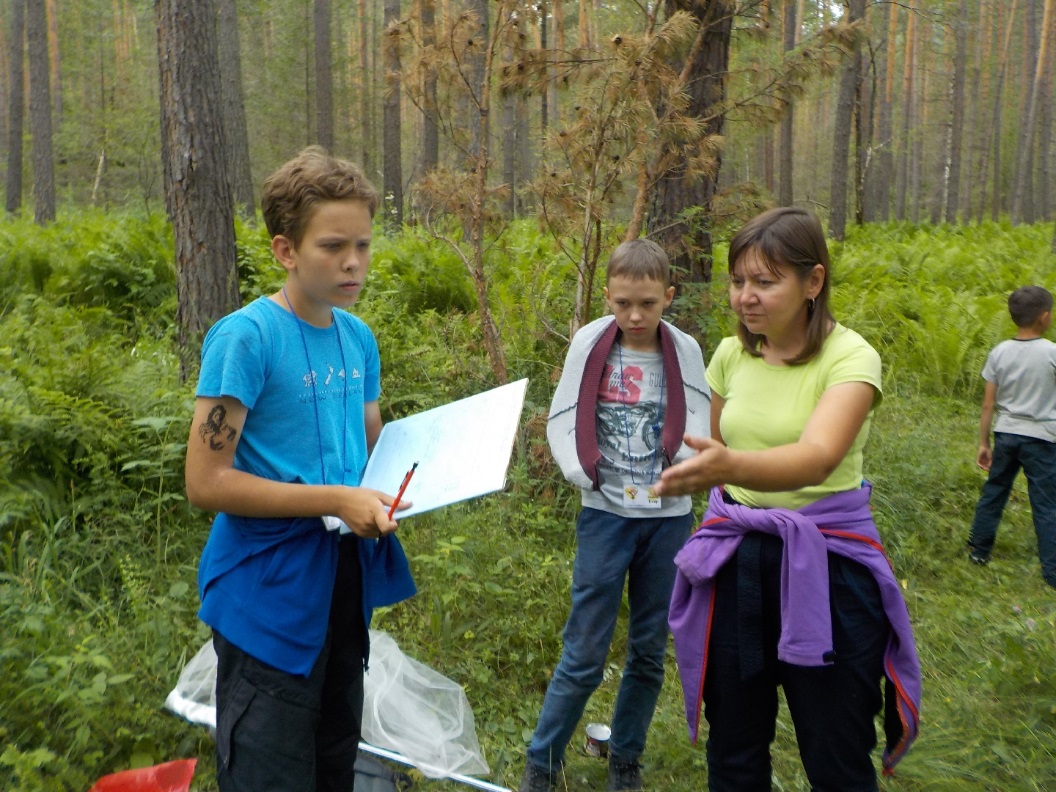 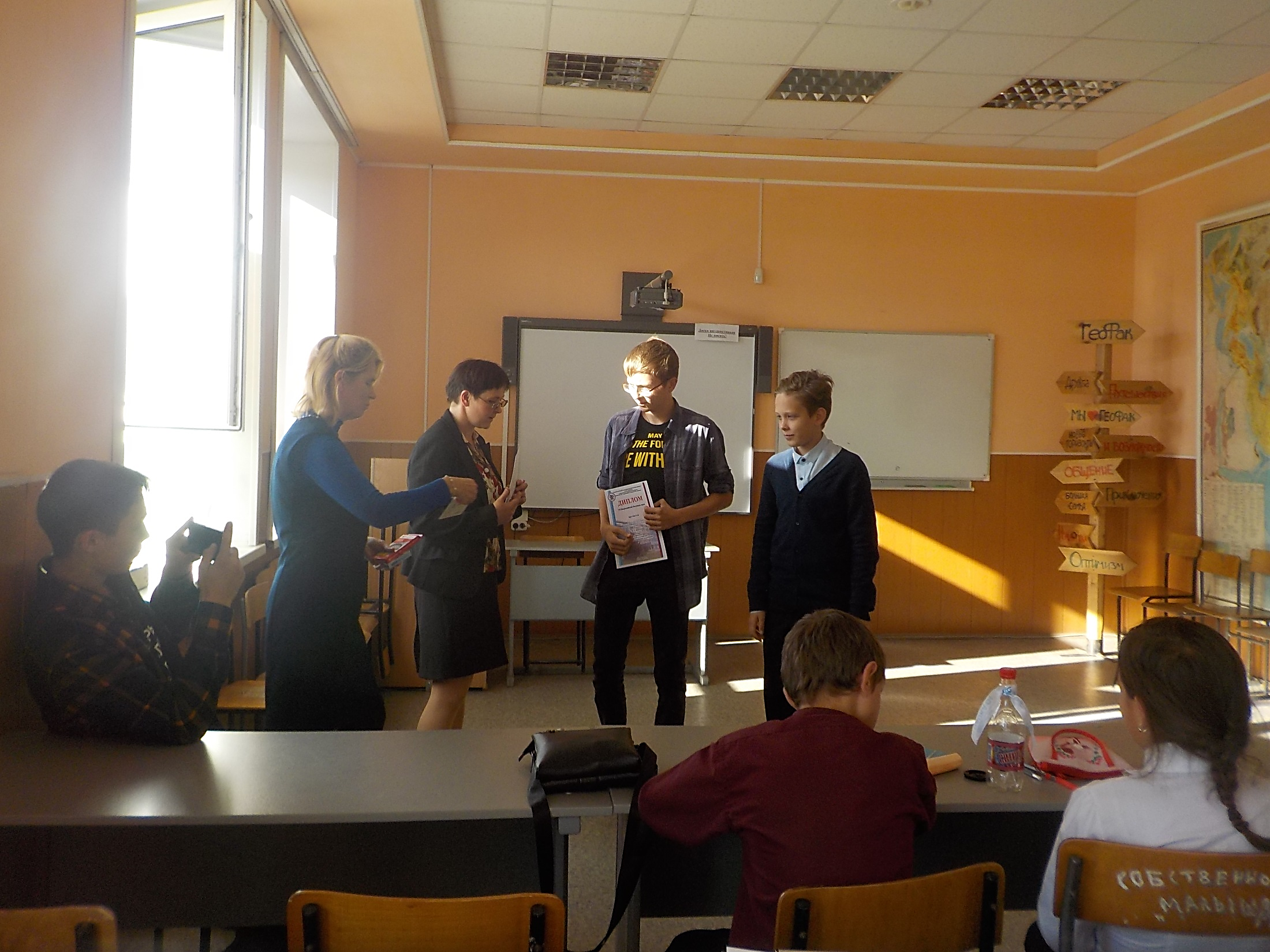 [Speaker Notes: Таким образом, АУ ДО РА «Республиканский центр дополнительного образования» построена оптимальная модель активного летнего отдыха детей с возможностью приобретения навыков исследовательской работы.
Обучающиеся - участники Межрегиональной эколого-инженерной школы, освоив навыки научных методик полевых исследований, смогут реализовывать аналогичные работы в своих регионах, а также проводить сравнительный анализ результатов, полученных в Школе и приобретённых в дальнейшей своей исследовательской работе. Участвовать в школьных конференциях и исследовательских конкурсах.]
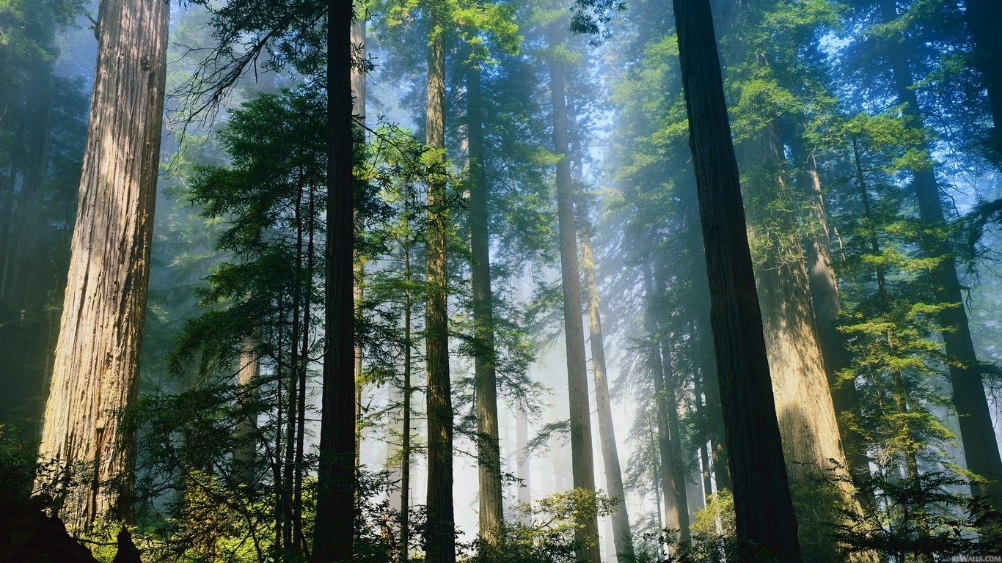 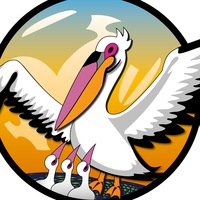 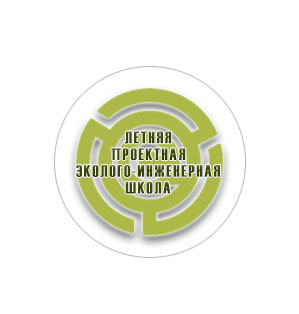 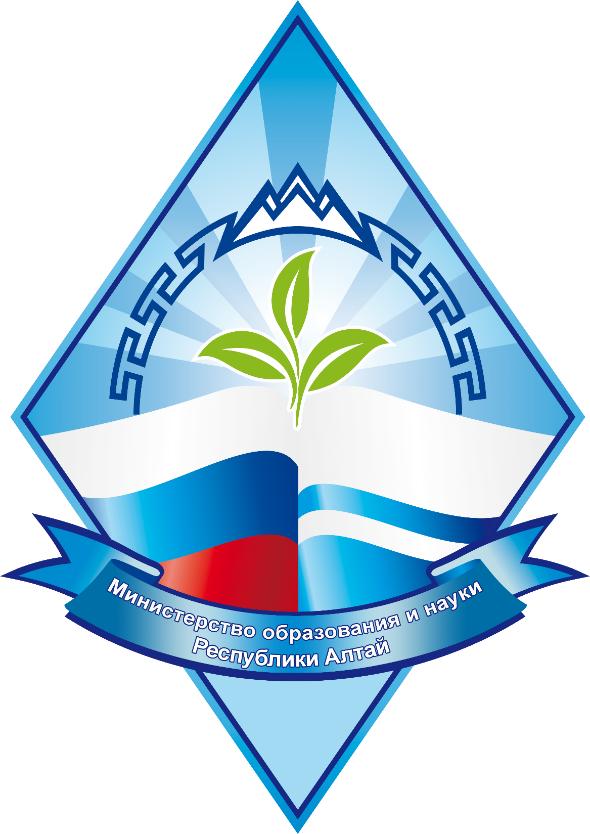 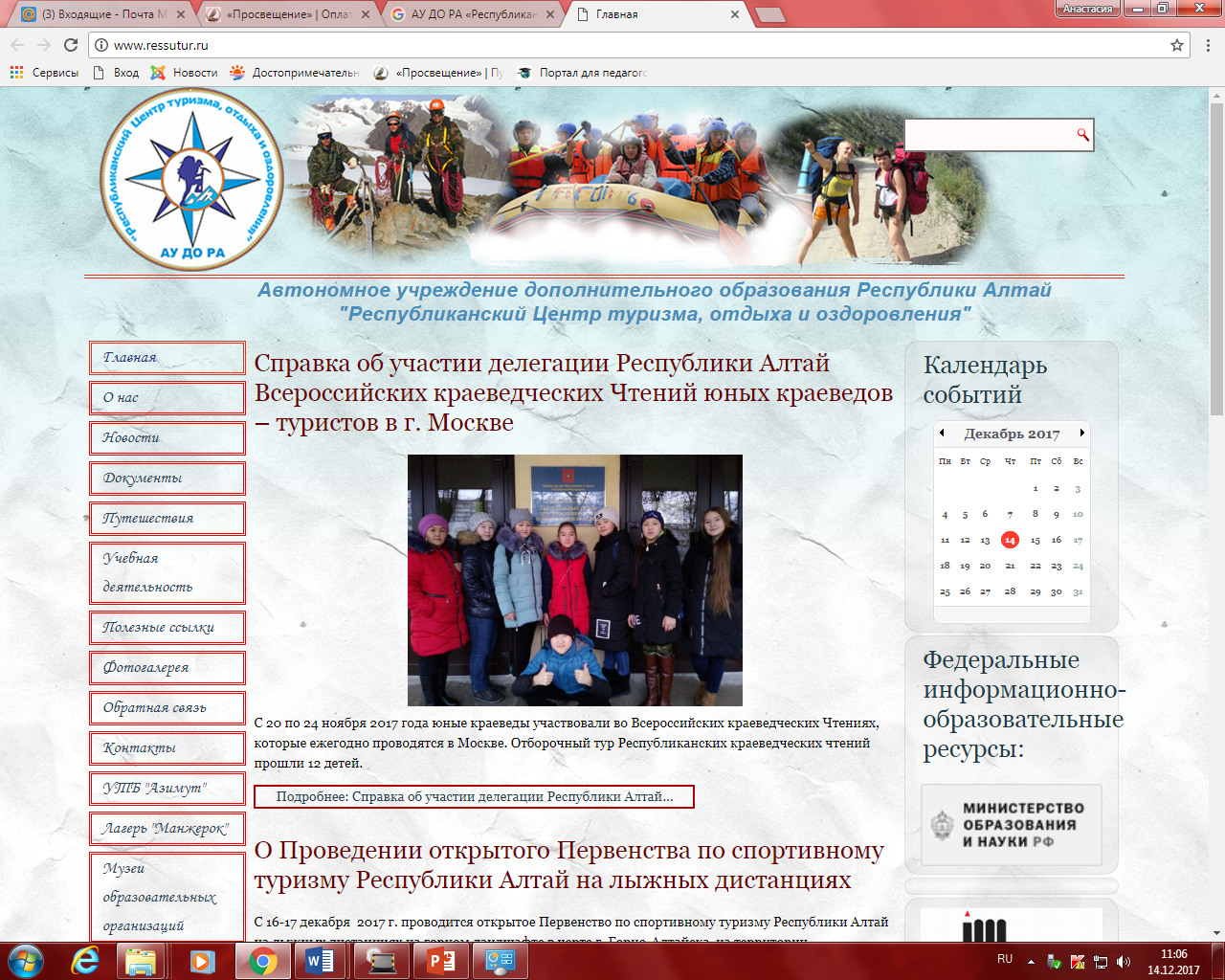 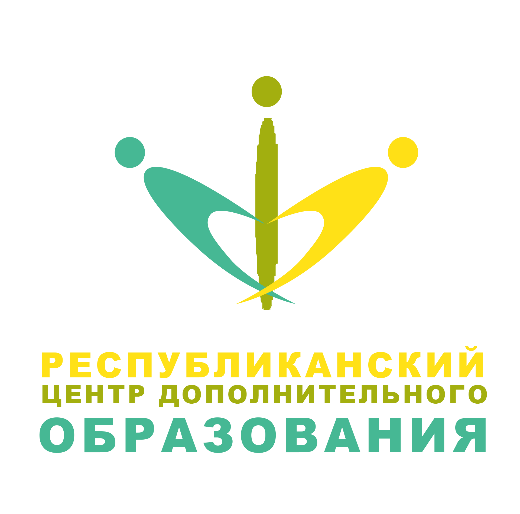 [Speaker Notes: Основным организатором всех мероприятий данного проекта являлся АУ ДО РА «Республиканский центр дополнительного образования». Но  в реализации данного проекта прямое участие приняло Министерство образования и науки Республики Алтай, в частности в лице Ольги Станиславовны Саврасовой. Так же, хотелось бы поблагодарить АУ ДО РА «Республиканский Центр туризма, отдыха и оздоровления» за помощь в организации местоположения и сервиса лагеря.
ЩЕЛЧОК
Отдельную благодарность хочется выразить «Учительской газете», межрегиональному клубу «Учитель года» и одному из его руководителей Владимиру Надаровичу Головнеру, при поддержке которого удалось объединить лучших педагогов России, победителей региональных конкурсов «Учитель года» разных лет.]
Республиканская 
эколого-инженерная школа
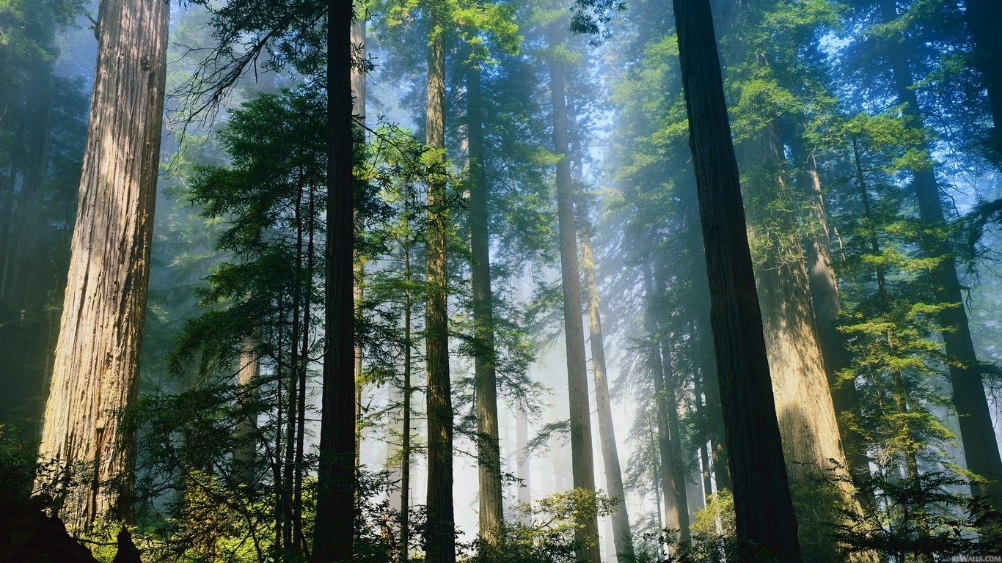 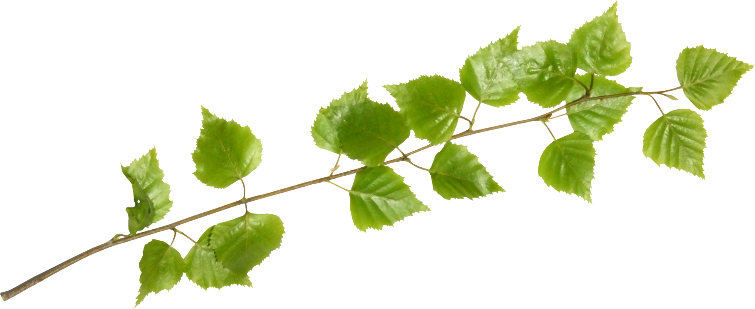 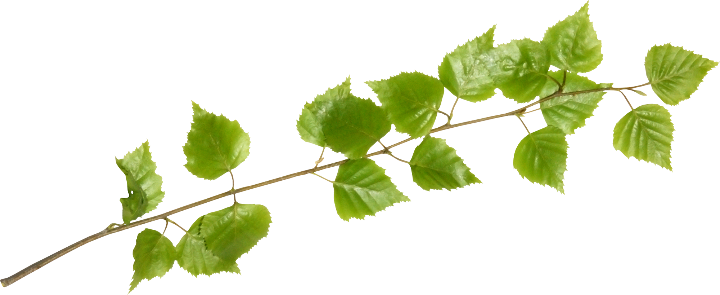 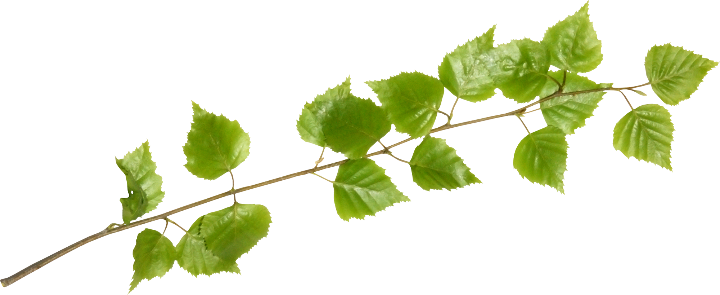 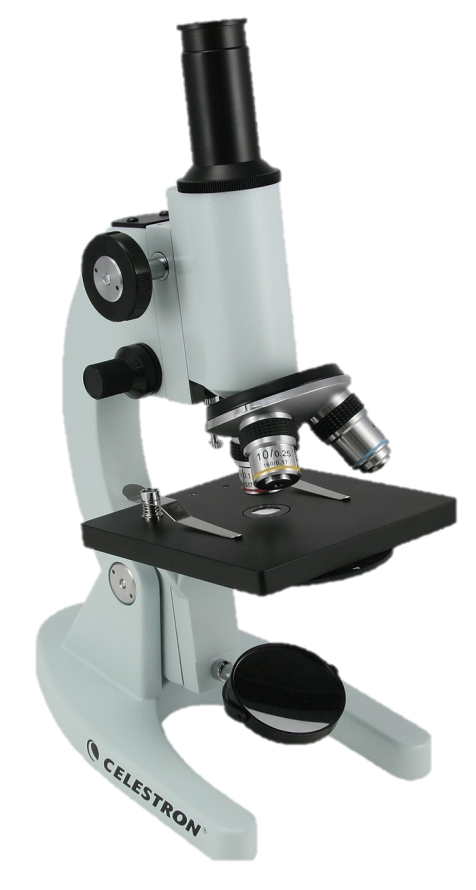 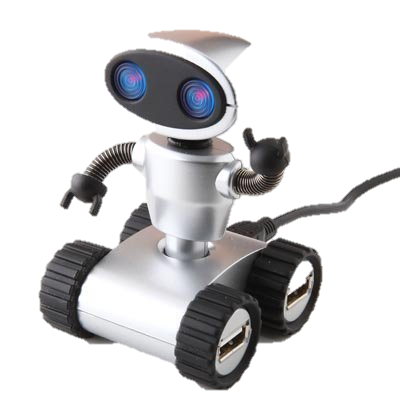 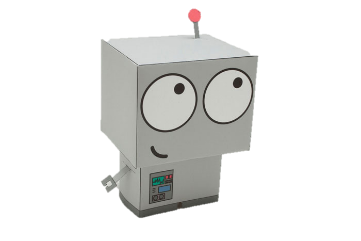 [Speaker Notes: Летом 2018 года планируется провести Республиканскую эколого-инженерную школу для всех муниципалитетов Республики Алтай. Участие в работе Школы подразумевает совместную работу всех её участников. Делегации формируются из педагога мастера, который представляет свою интересную мастерскую с элементами исследовательской работы в полевых условиях, три - четыре школьника старшей возрастной группы, имеющих интерес к исследовательской деятельности в полевых условиях (возможно из числа заочников республиканской естественнонаучной школы). Все участники Школы пополняют портфолио, получаю материал для дальнейшей реализации своих исследований.]
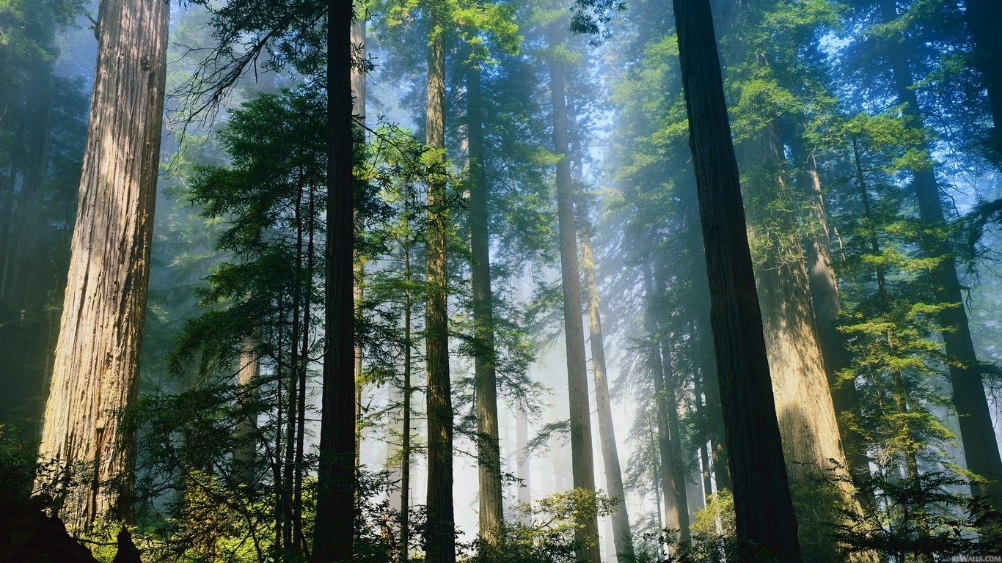 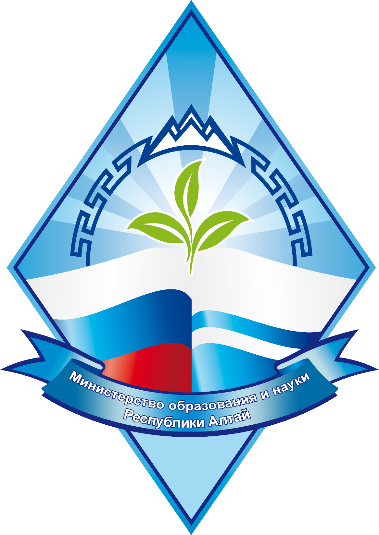 Развитие практико-ориентированной исследовательской работы с обучающимися в период летних каникул, на примере реализации проекта «Межрегиональная эколого-инженерная школа»
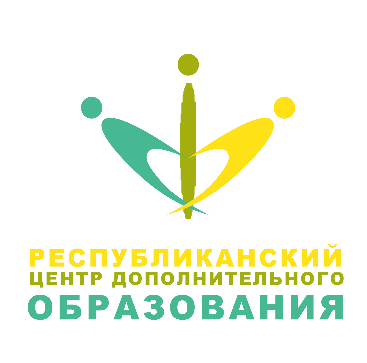 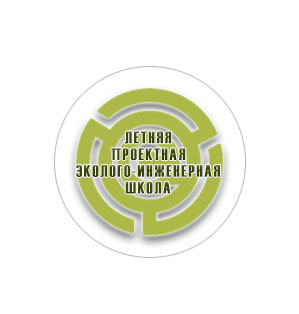 АУ ДО РА «Республиканский центр дополнительного образования»